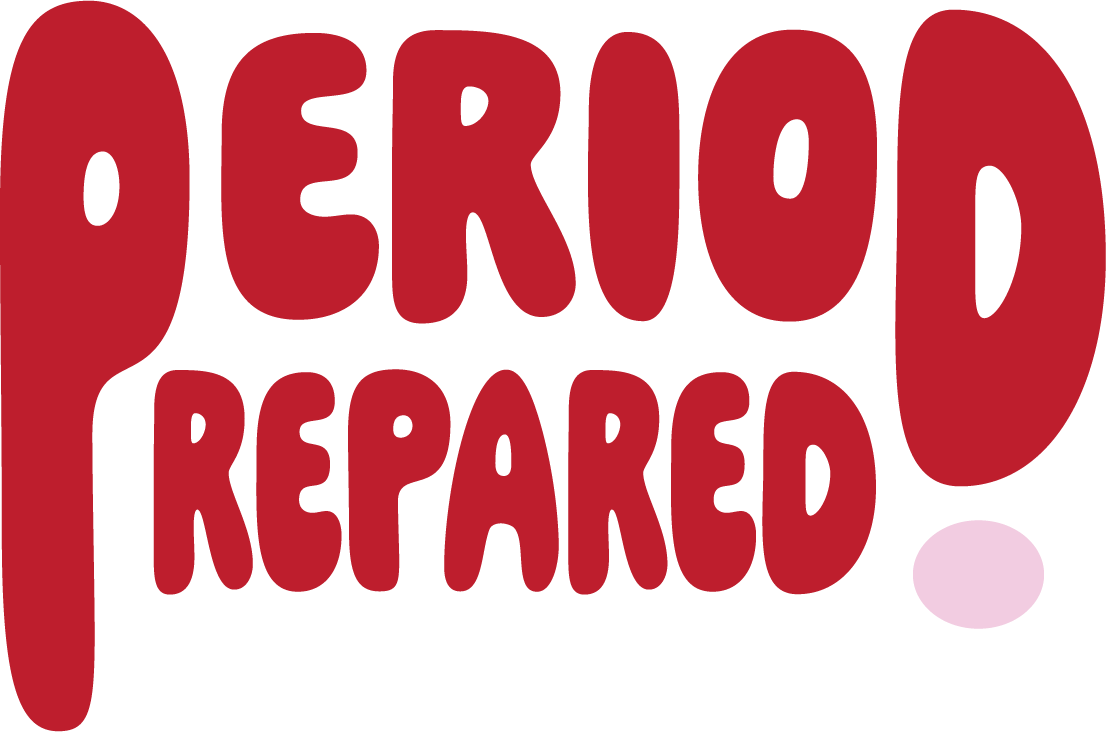 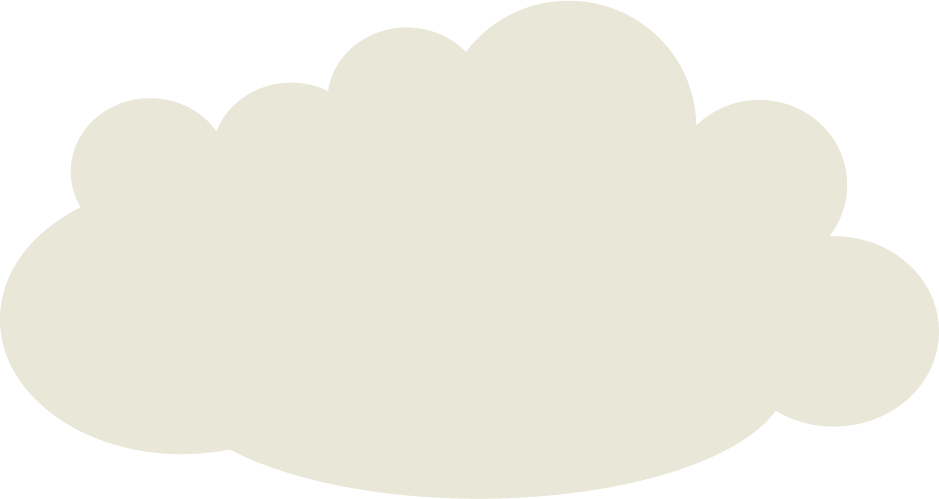 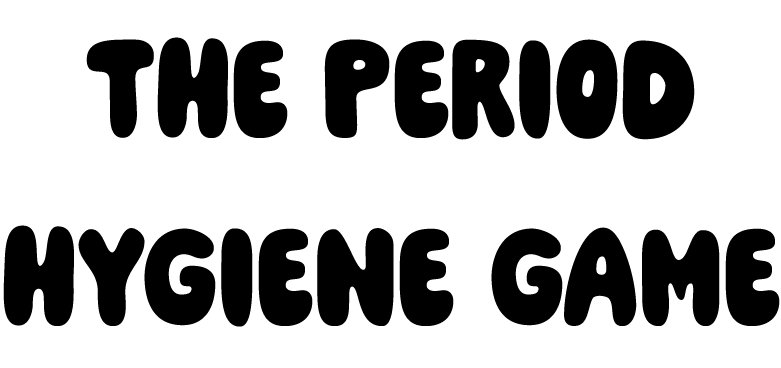 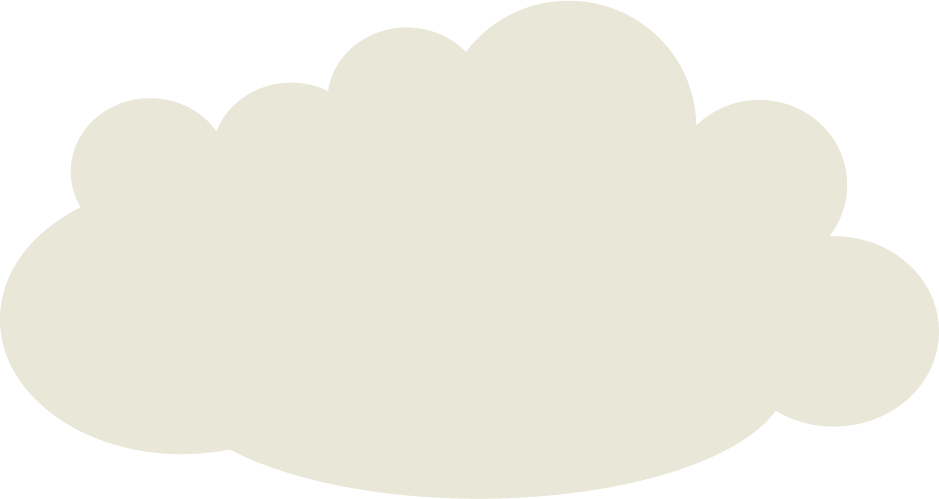 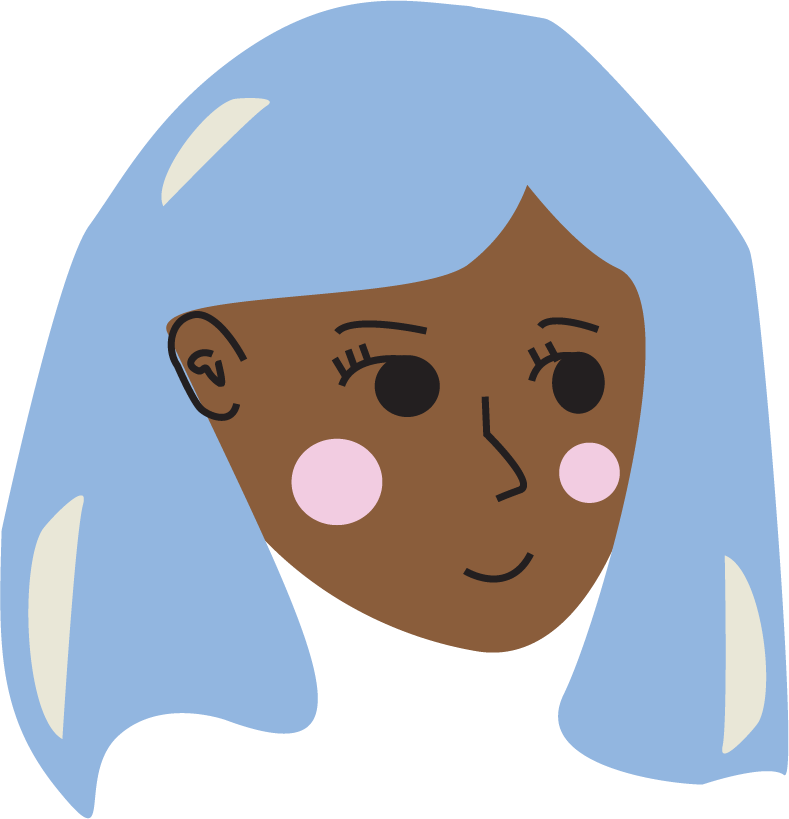 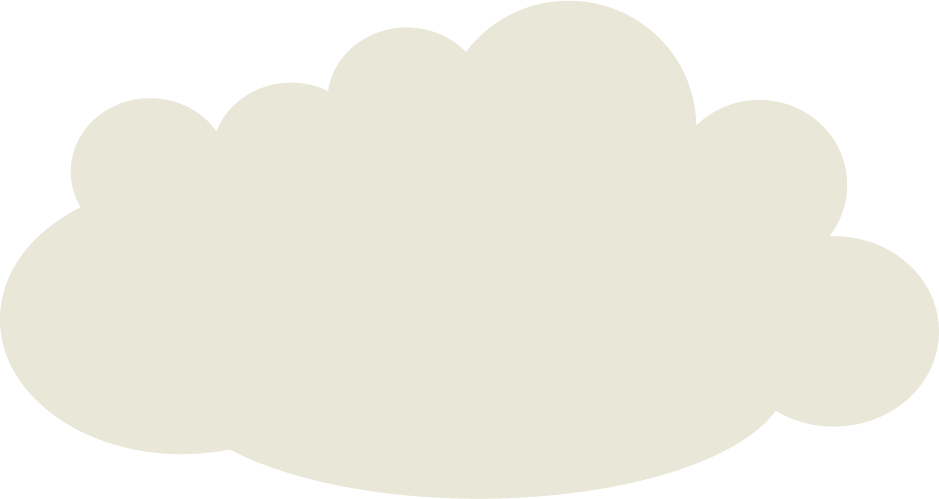 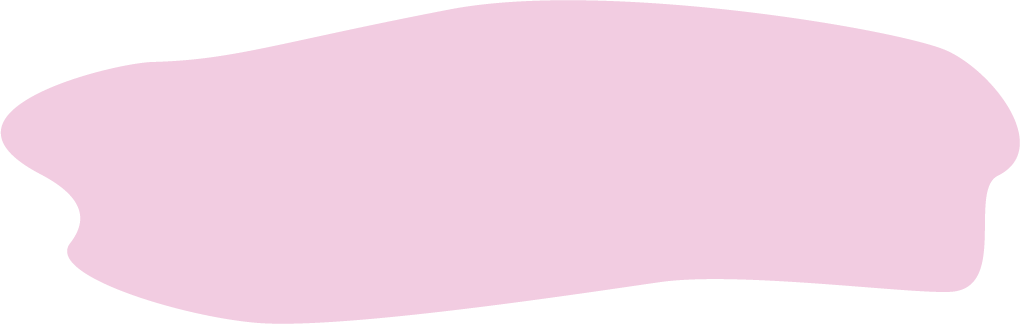 Pick your teams and select a fun name! Wait for further directions from your  instructor.
Directions: Ask your learner(s) to choose a category and a point value. Click on the category and point value of choice to view the question. The answer is made available on the following slide. To return to this page, select the “back to scoreboard button” on the answer slide.
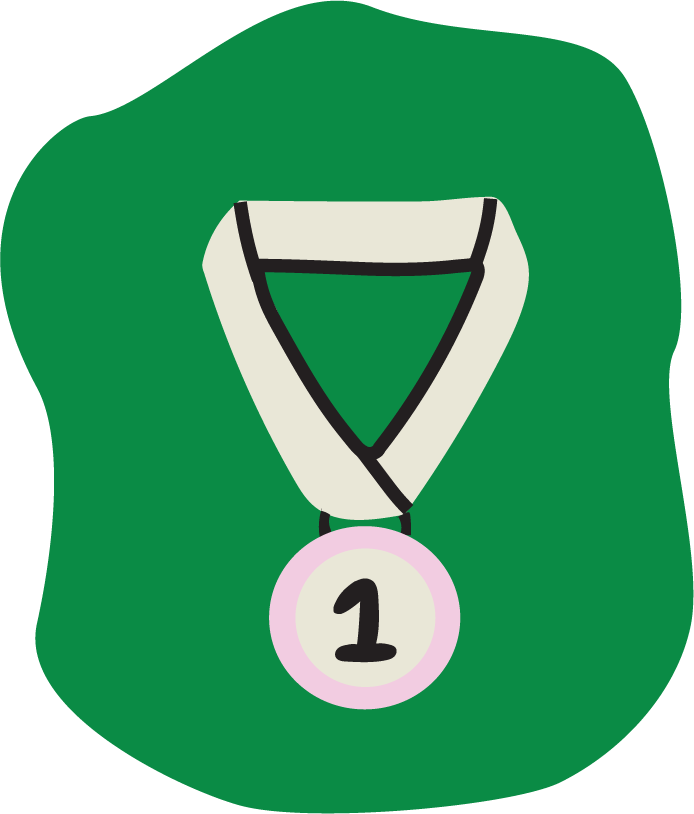 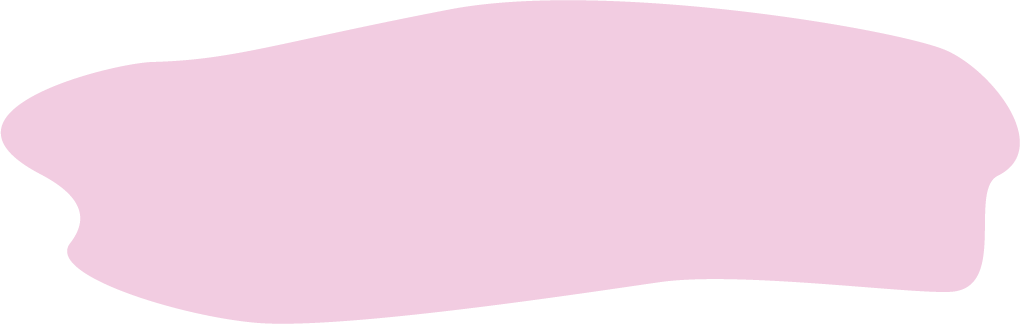 Where do you throw away period products in public bathrooms?
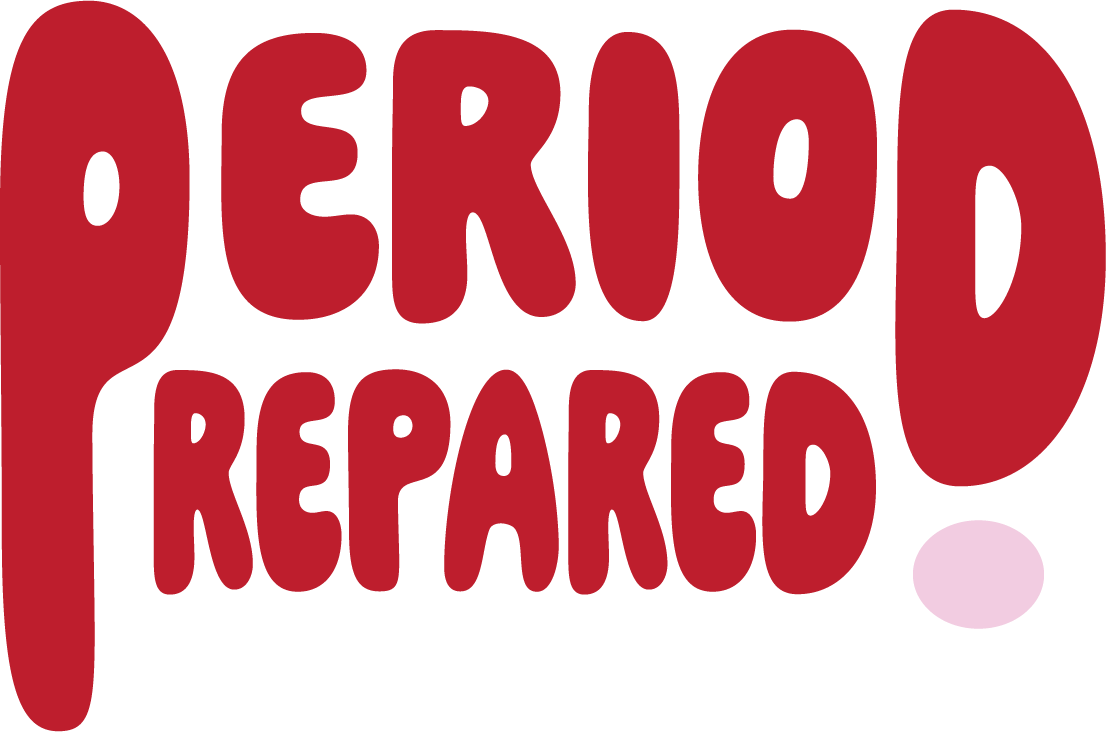 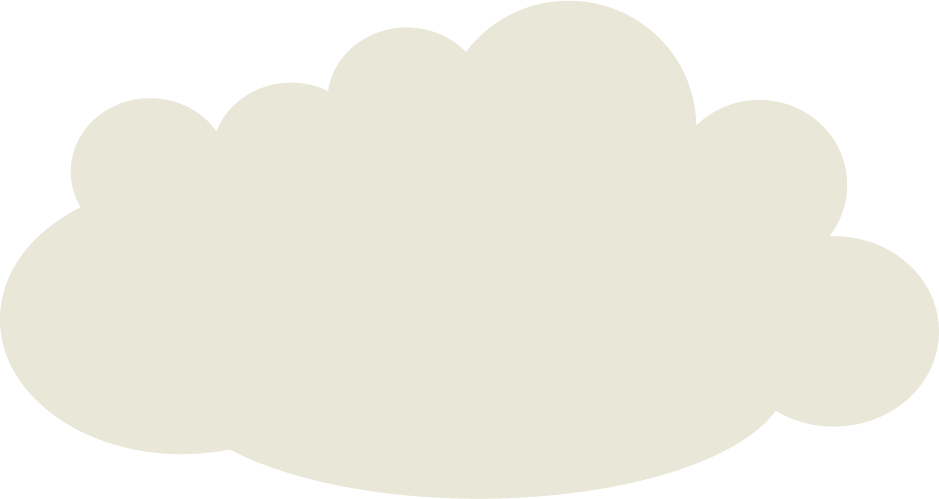 The feminine products trashcan
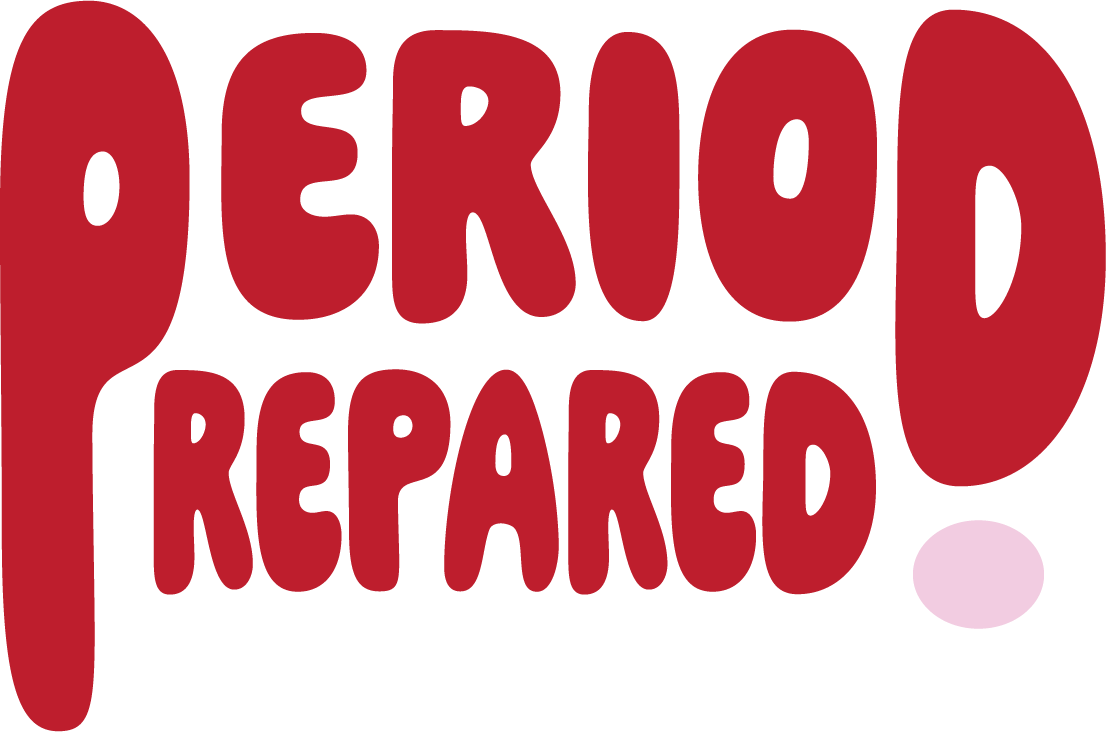 Back to scoreboard
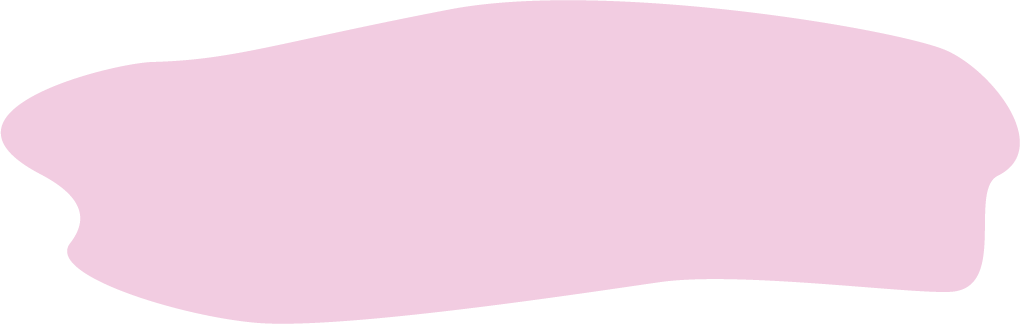 How should you dispose of pads and tampons in bathrooms?
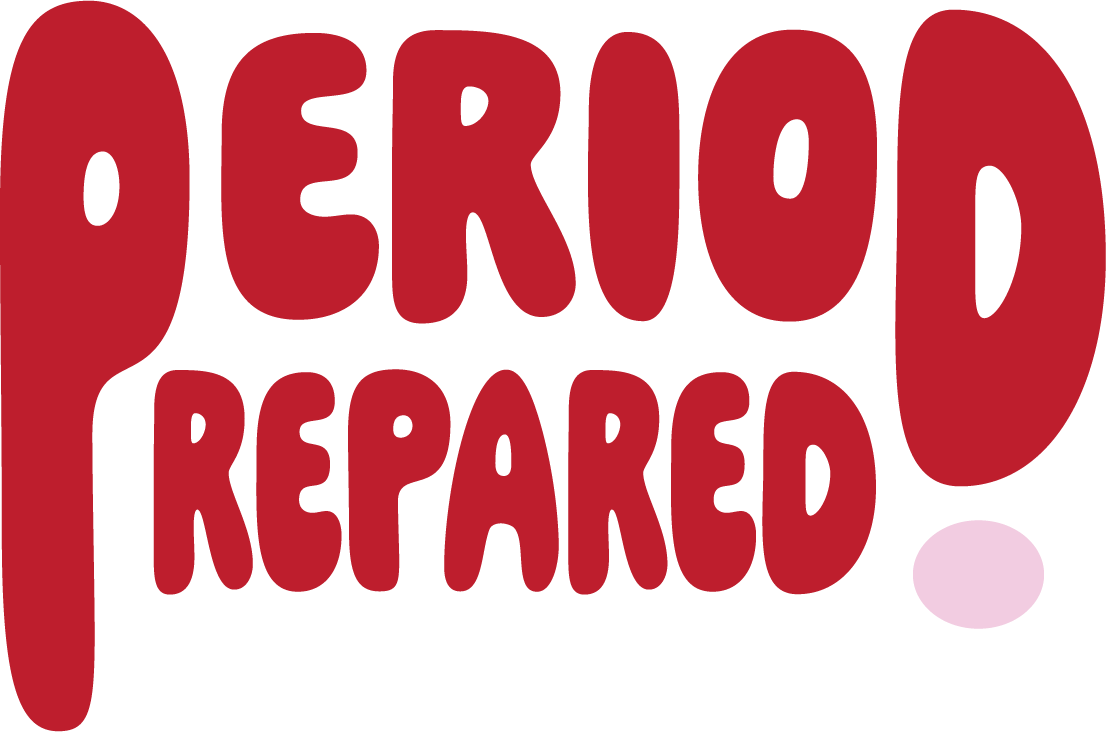 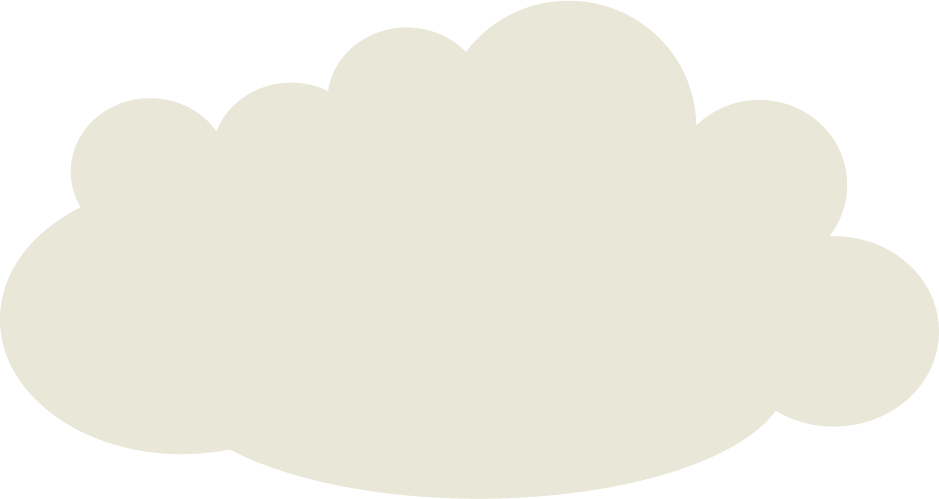 Roll them in toilet paper
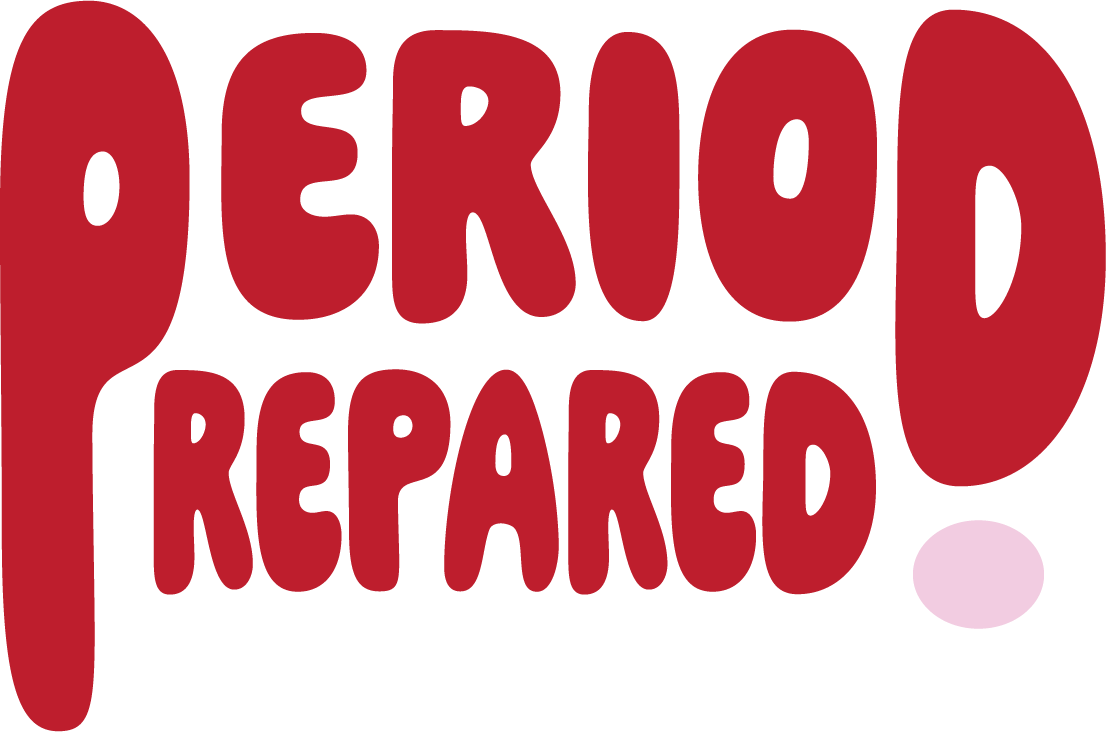 Back to scoreboard
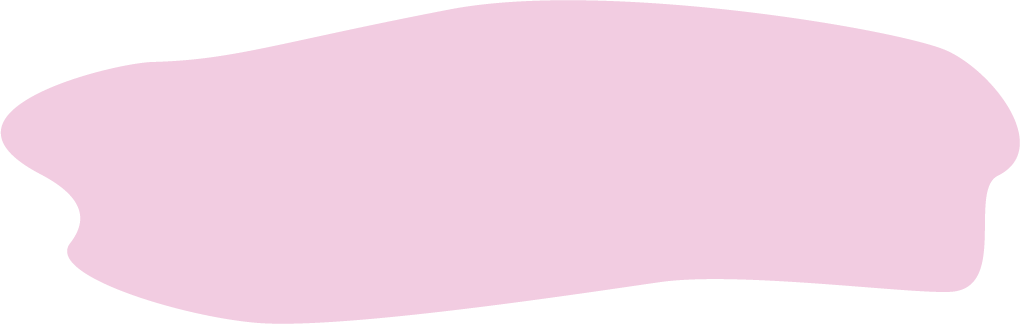 True or False: You should flush your pads down the toilet.
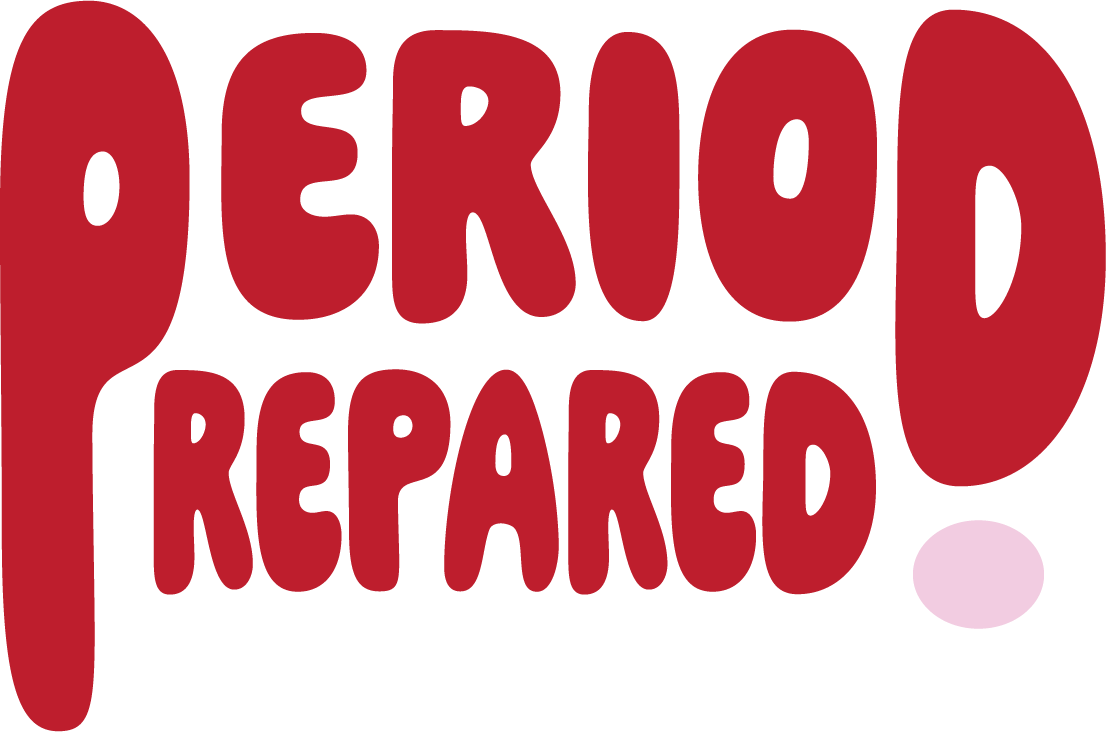 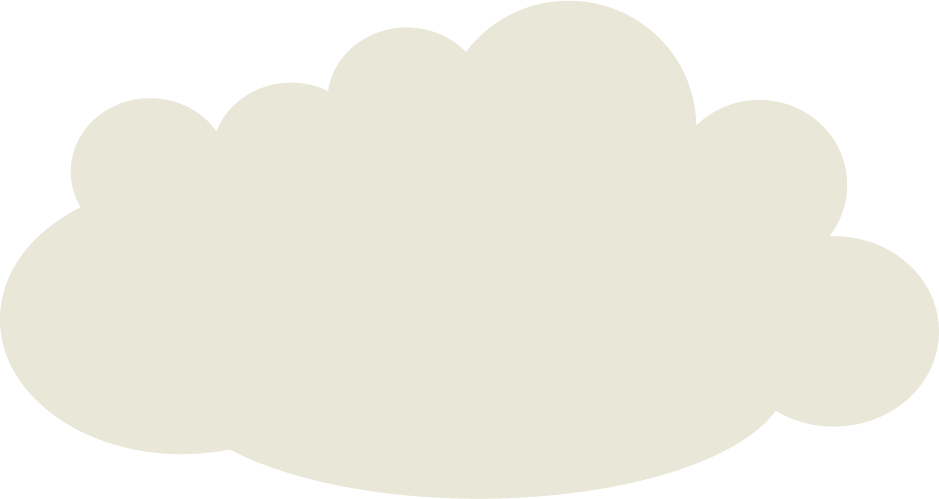 FALSE – this will clog the toilet!
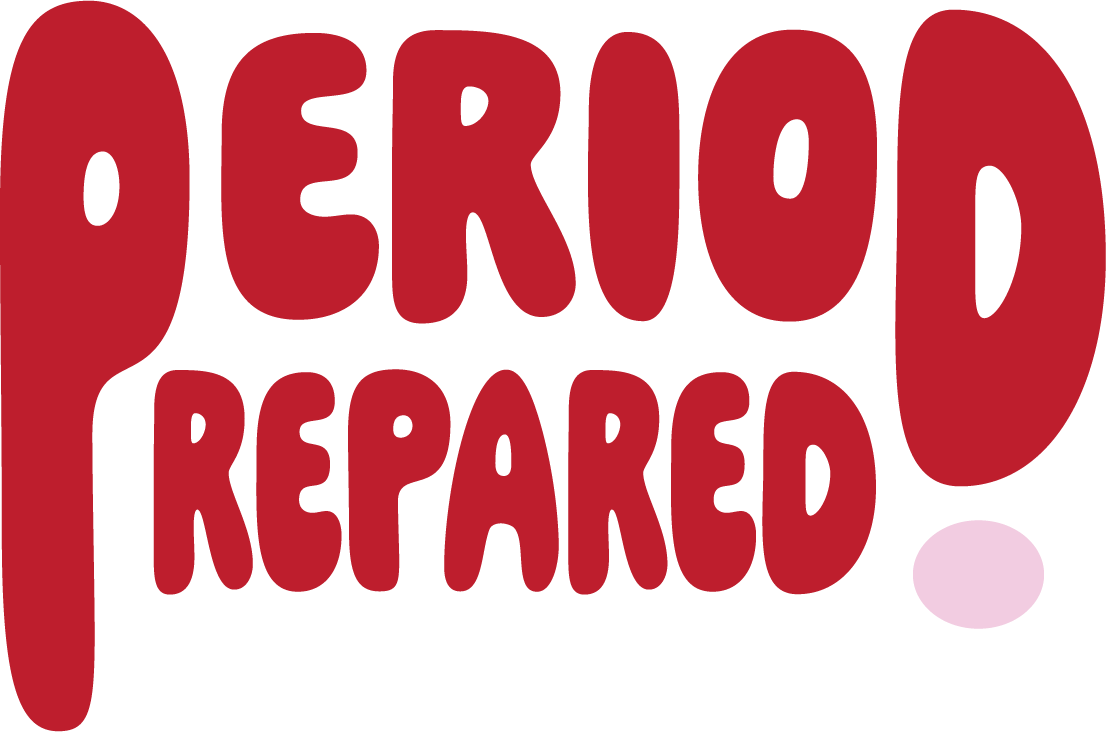 Back to scoreboard
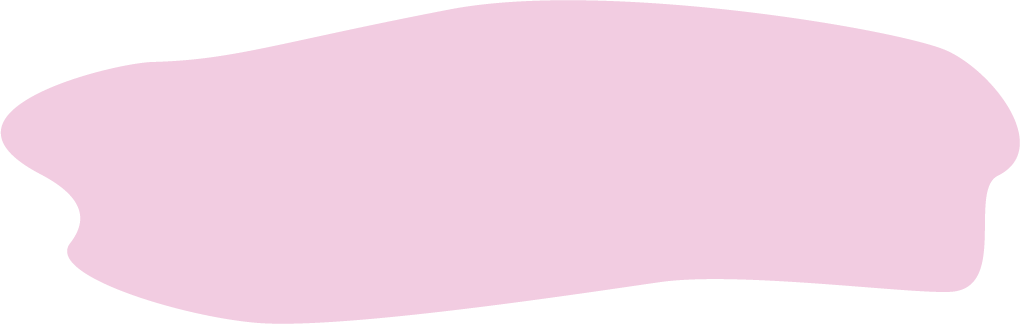 True or False: You should remove your tampon or menstrual cup while over the toilet
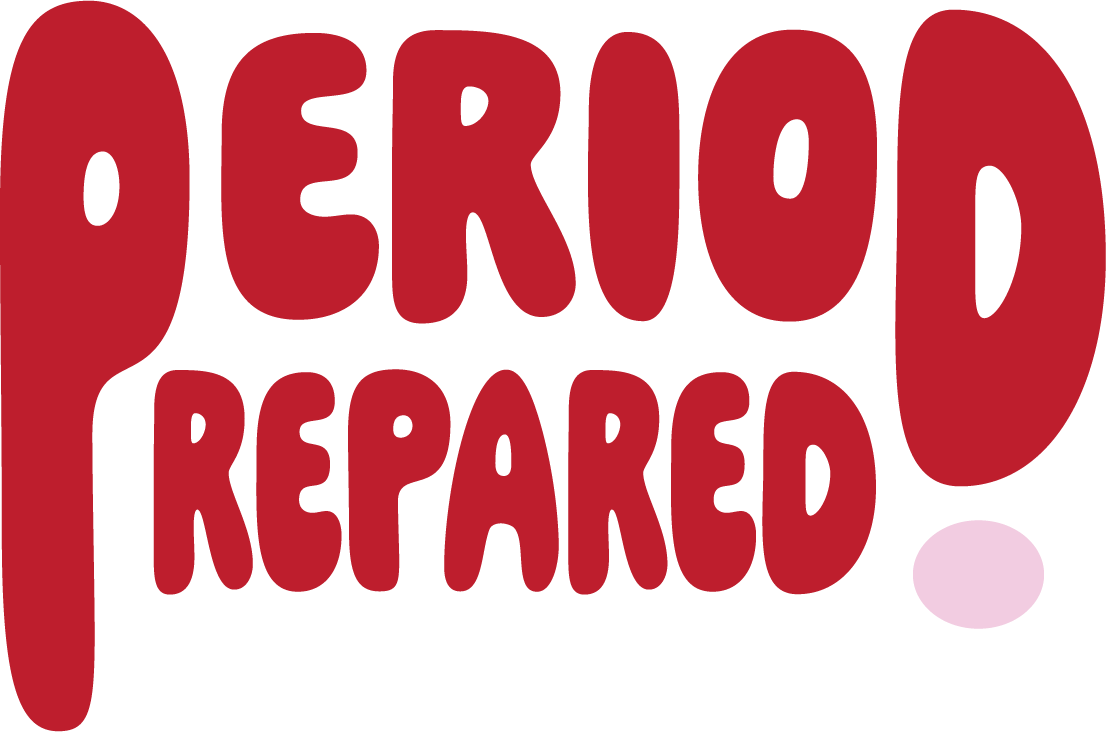 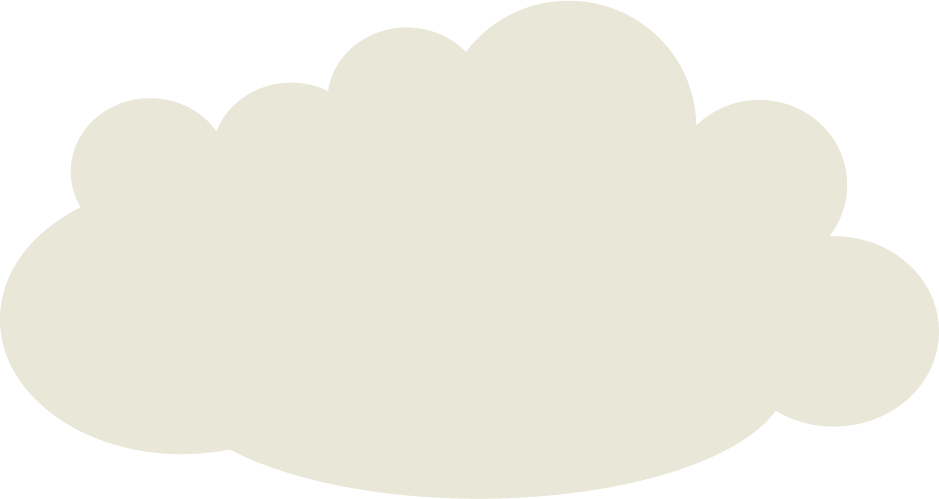 True – some blood might come out, and the toilet will catch the blood
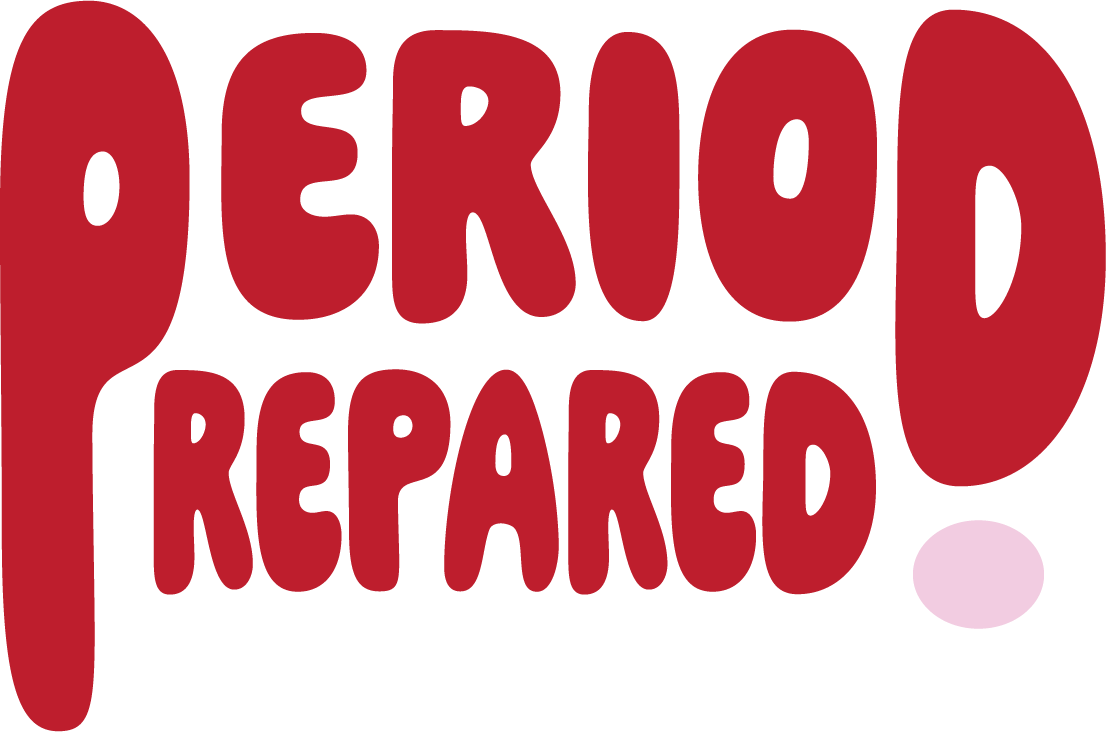 Back to scoreboard
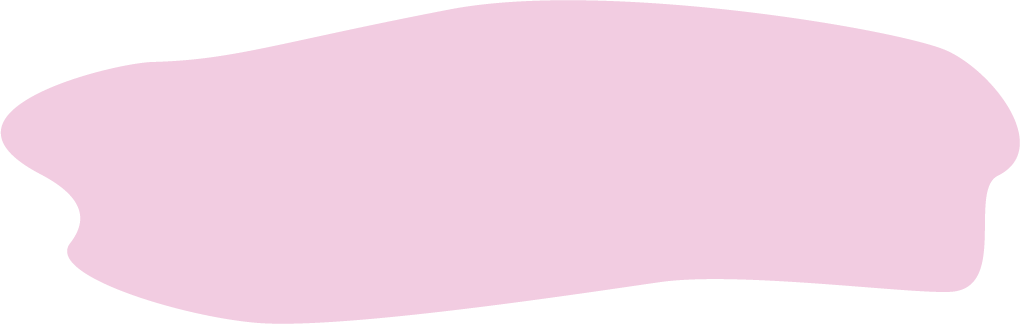 What do should public bathrooms have if you don’t have a pad or tampon with you?
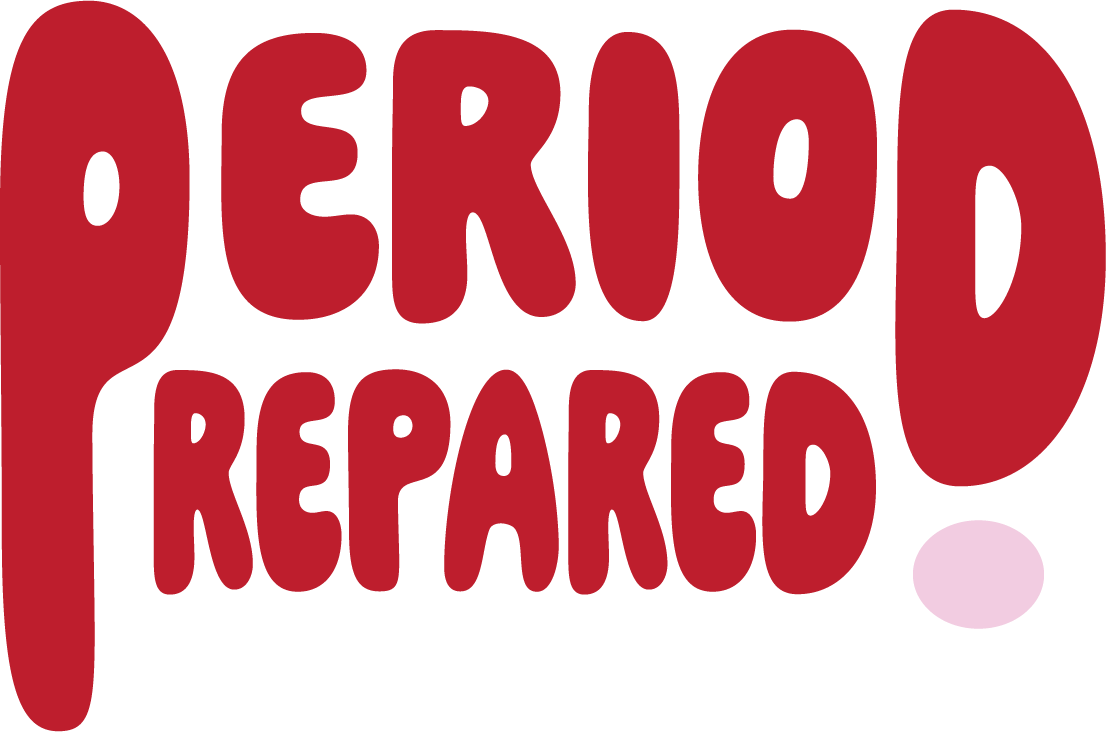 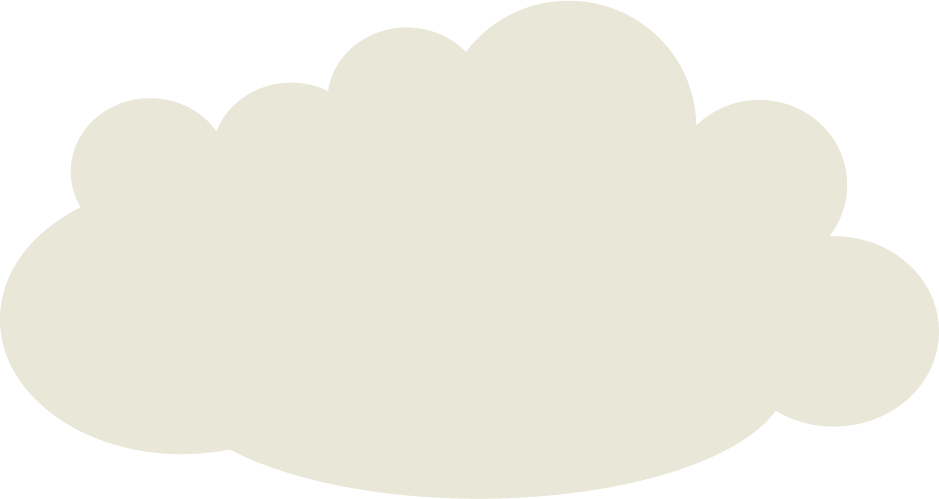 A pad or tampon dispenser
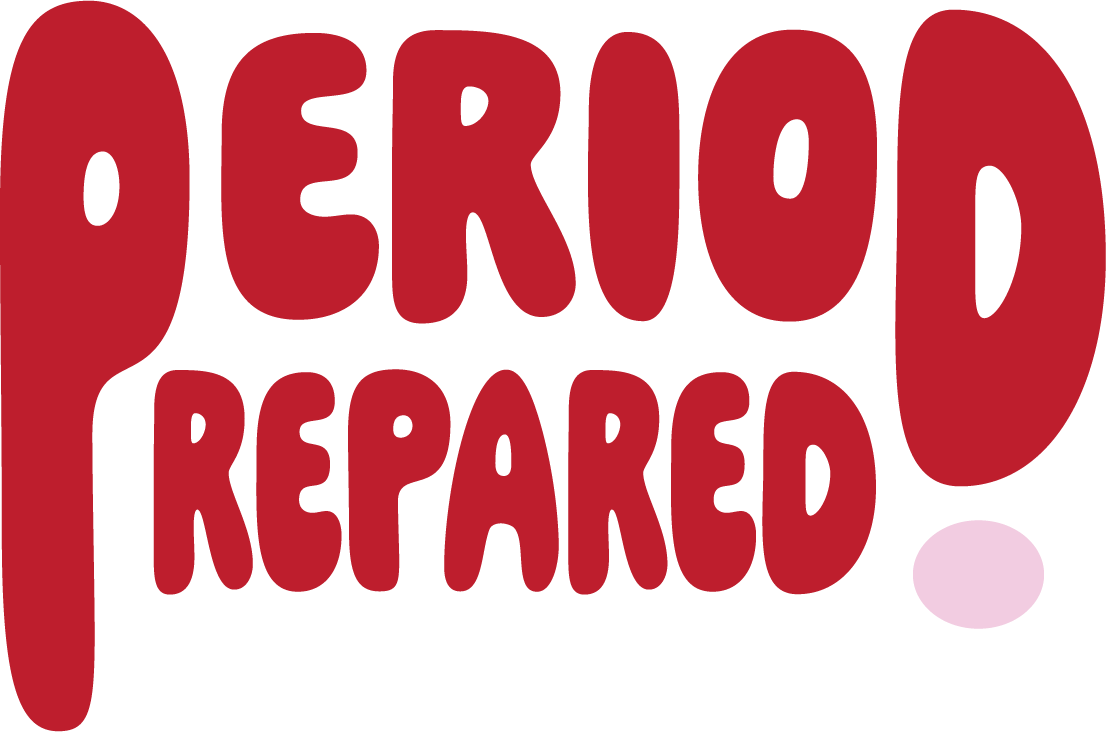 Back to scoreboard
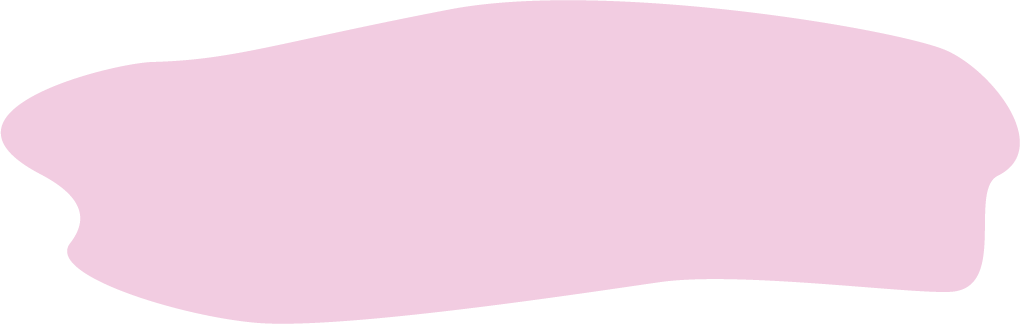 How long should you wait after staining sheets or clothes with blood?
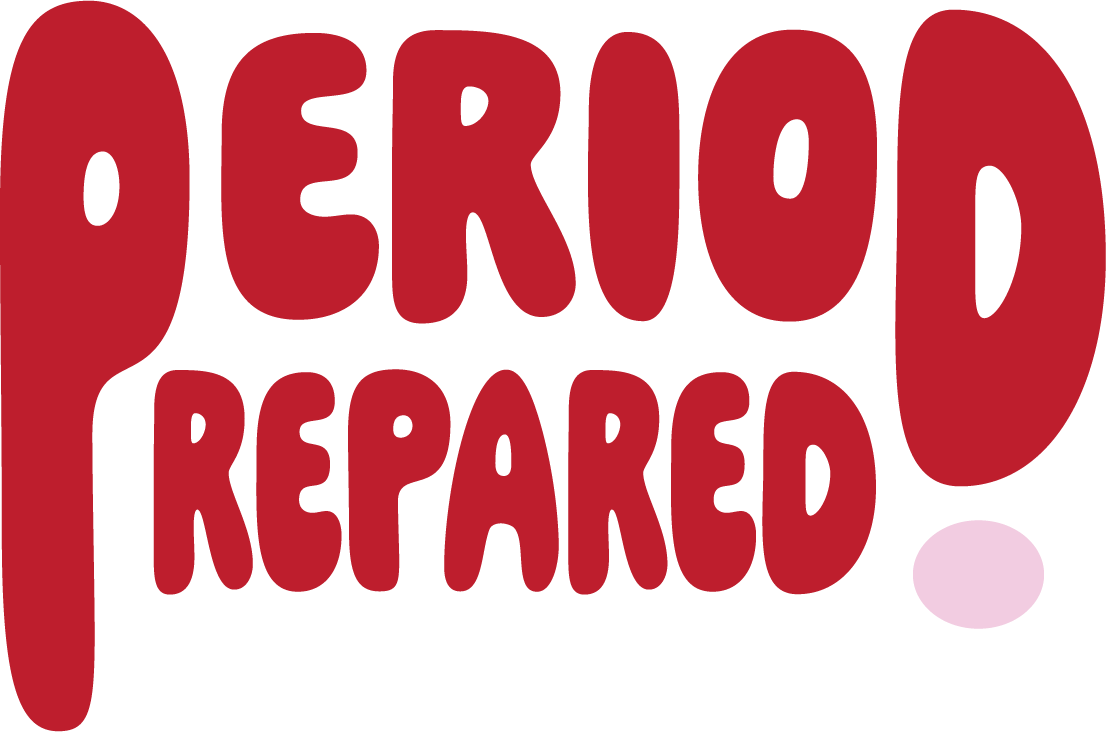 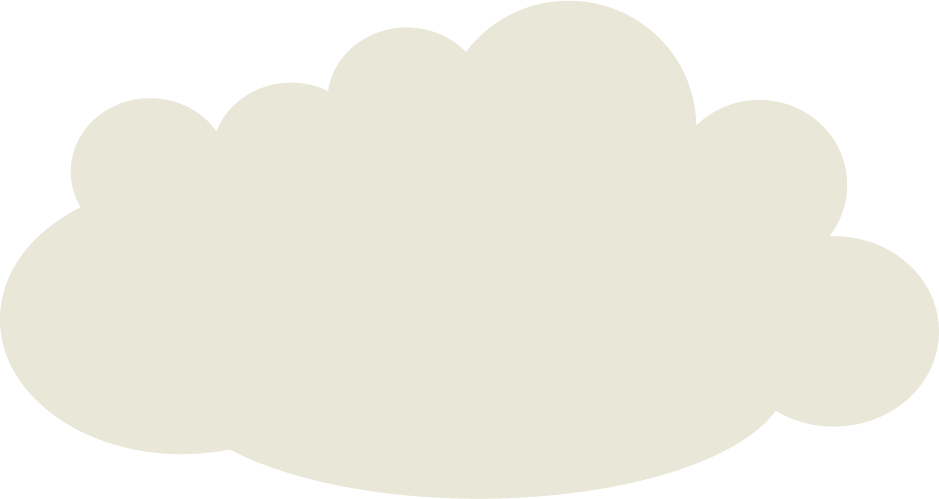 Don’t wait! It’s easiest to wash the blood out ASAP
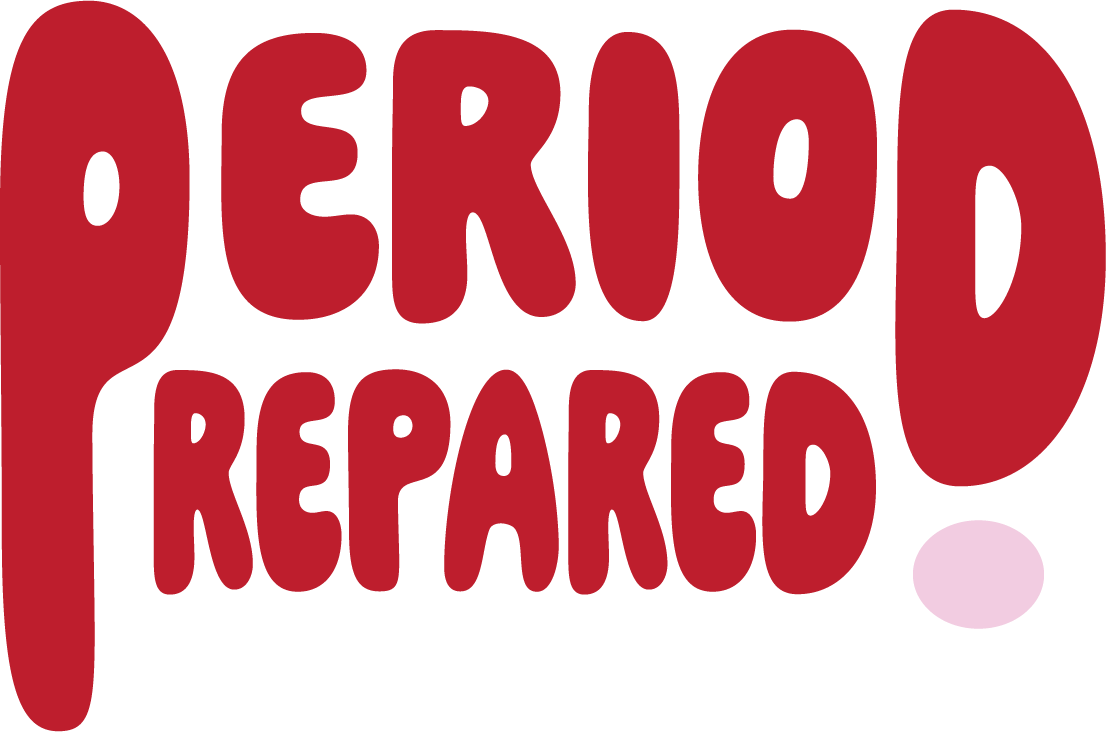 Back to scoreboard
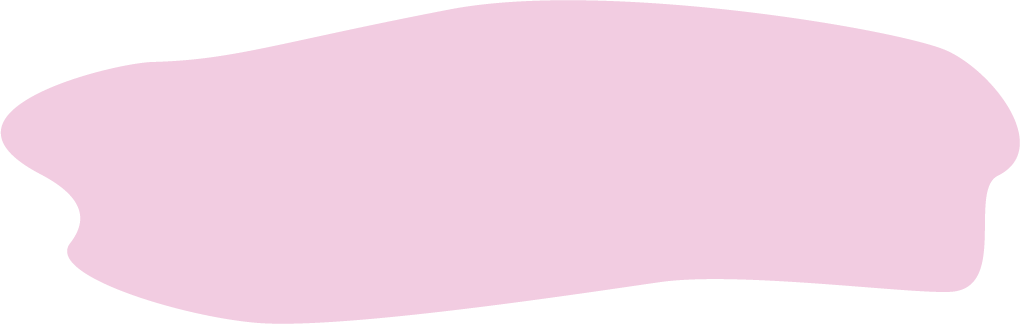 How often should you change your pad or tampon?
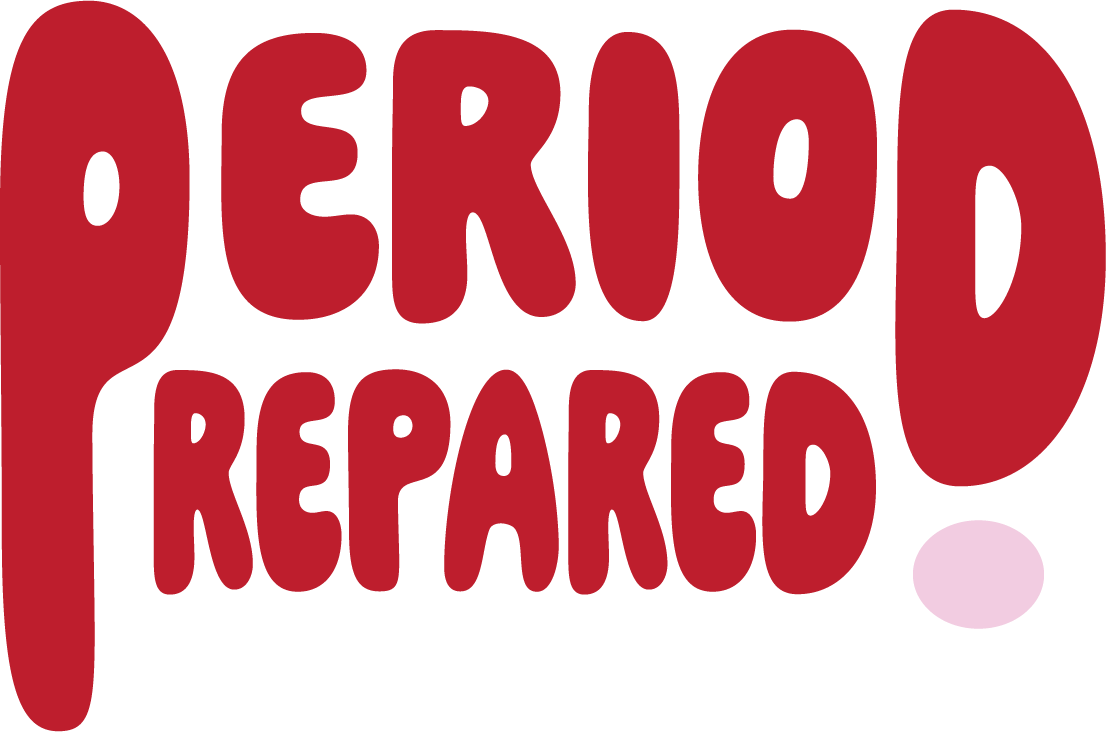 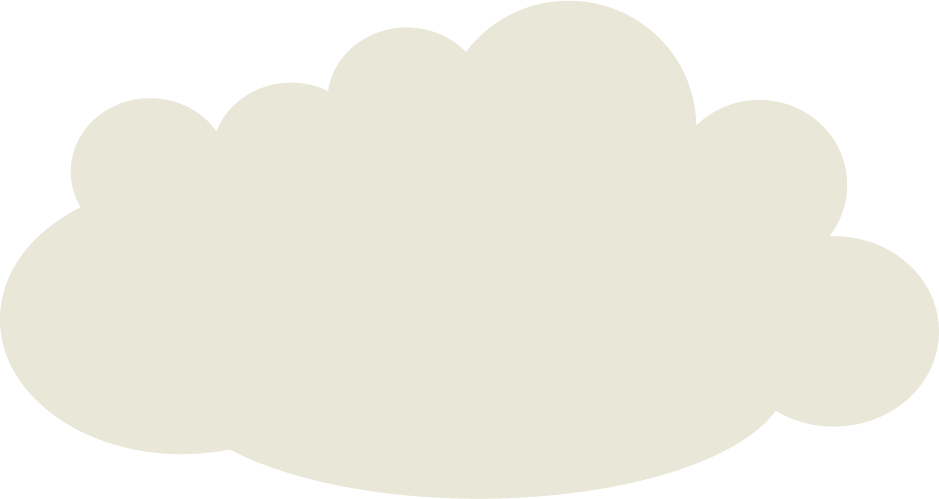 When the pad is soaked (you can see blood from the back), when the tampon string is red, or after 3 to 4 hours of wear
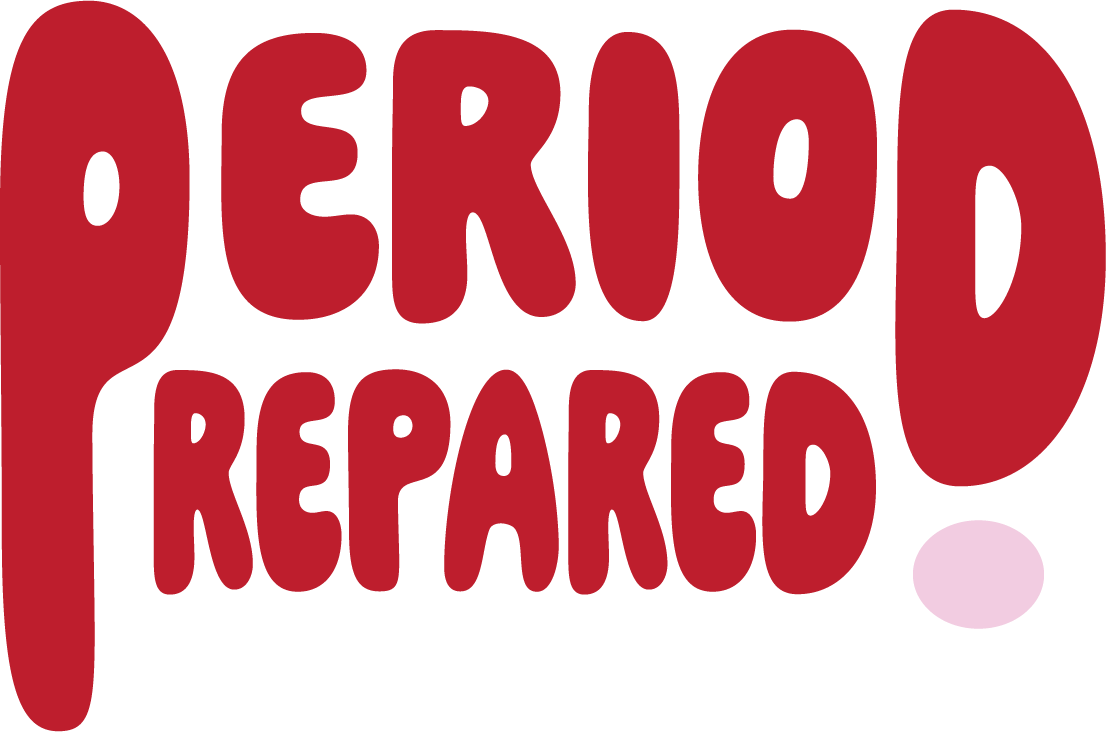 Back to scoreboard
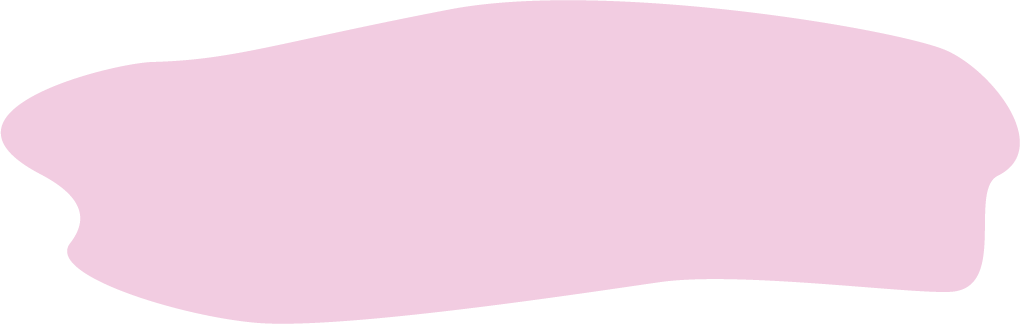 What temperature water should you use when washing period blood stains out?
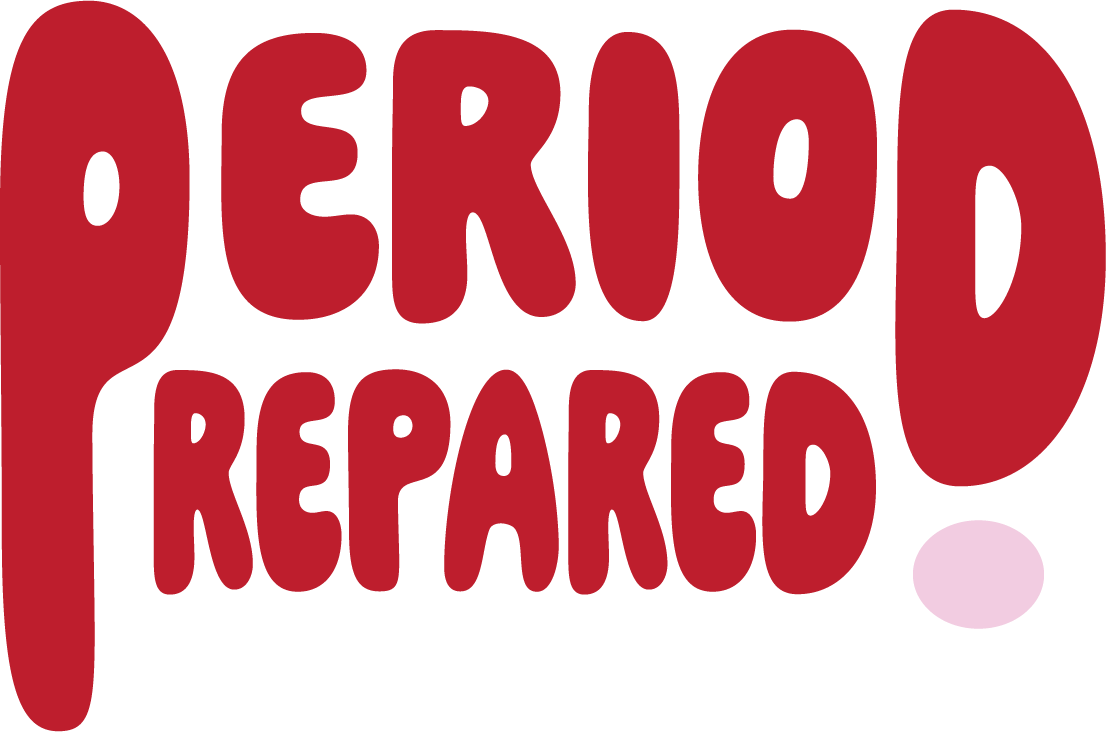 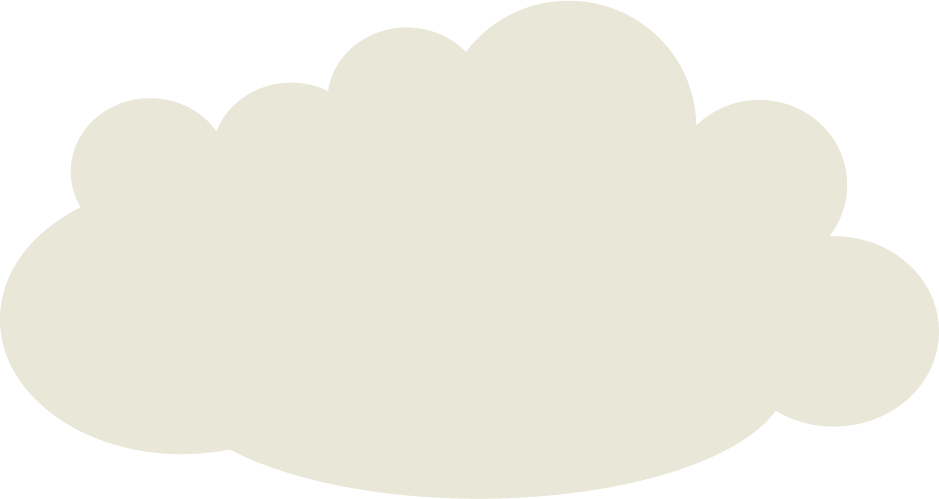 Hot water
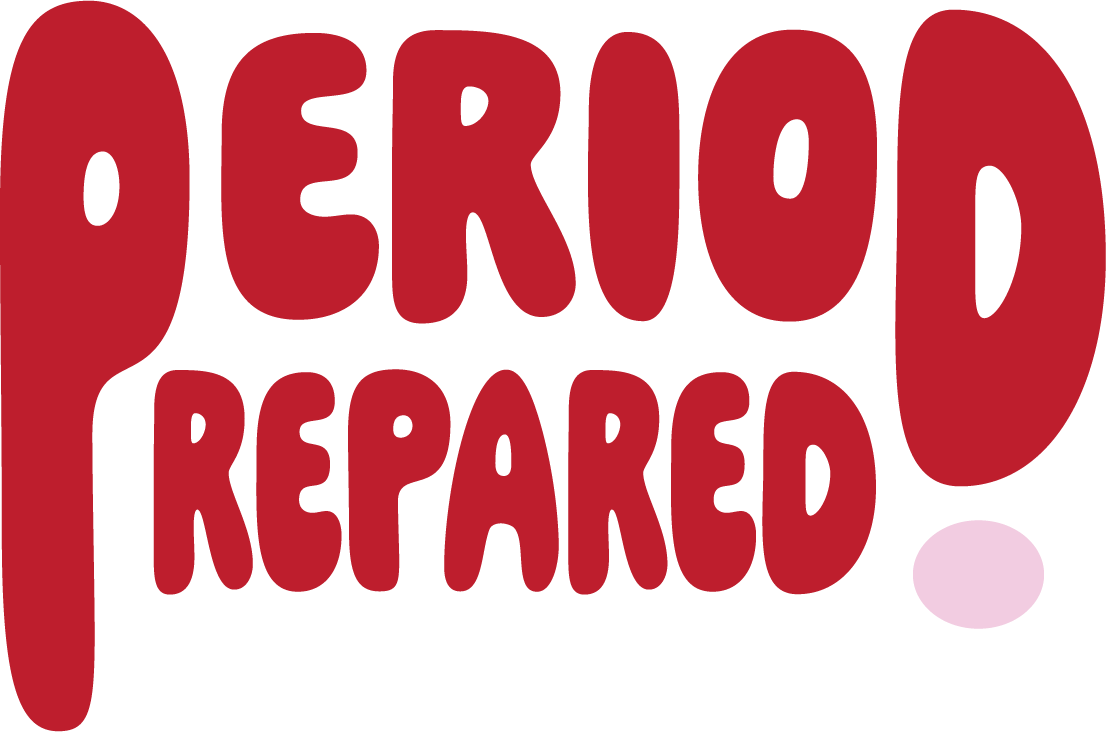 Back to scoreboard
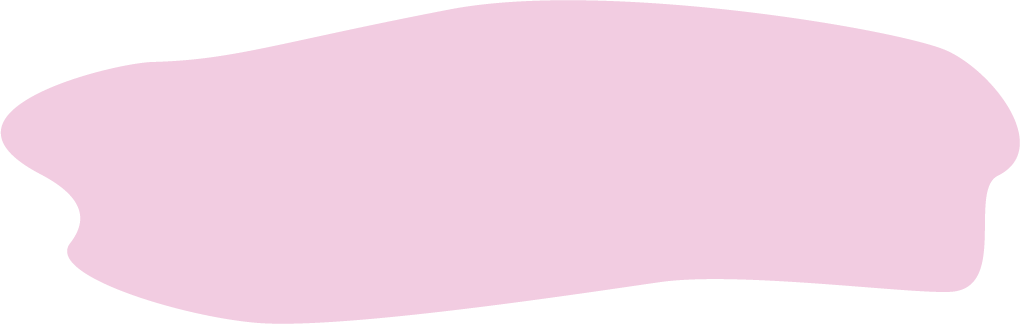 True or False: If you don’t wash blood stains ASAP, you should soak the item in water
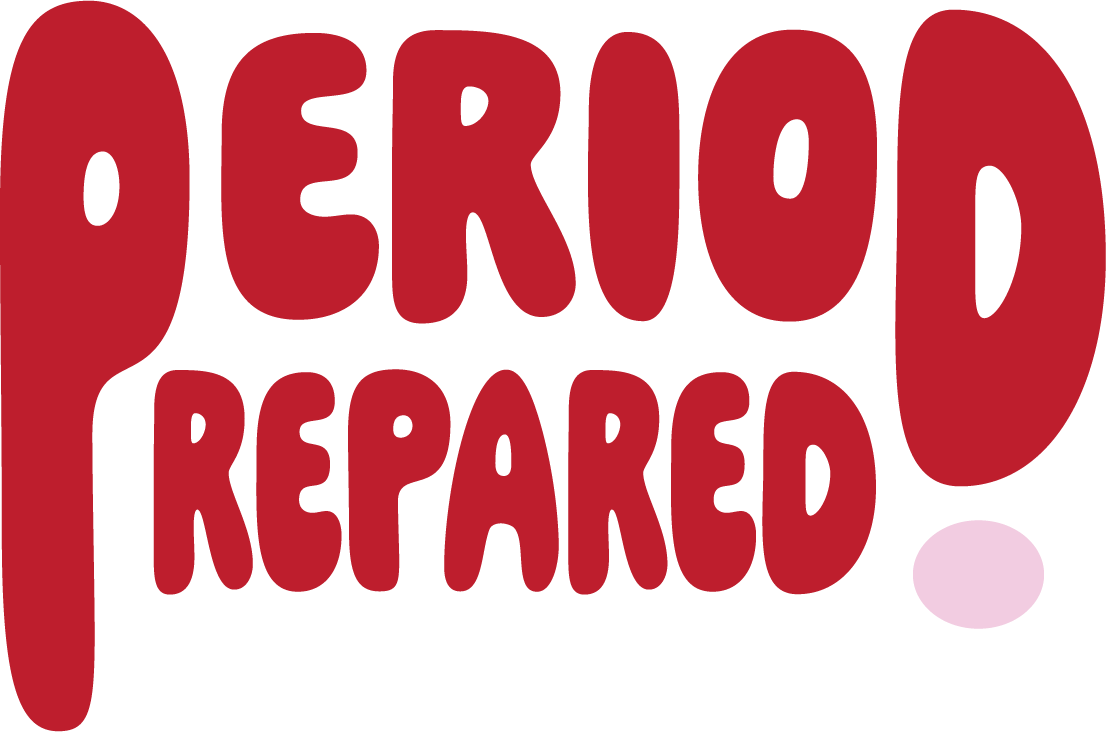 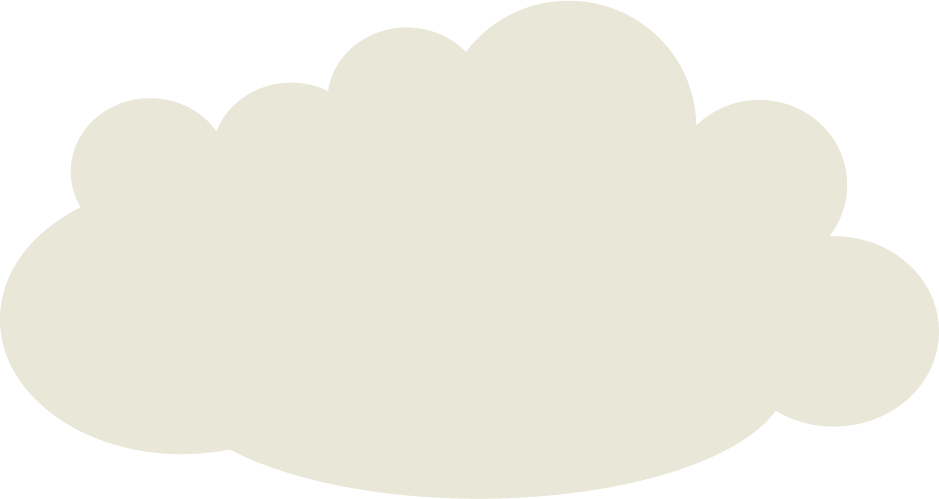 True
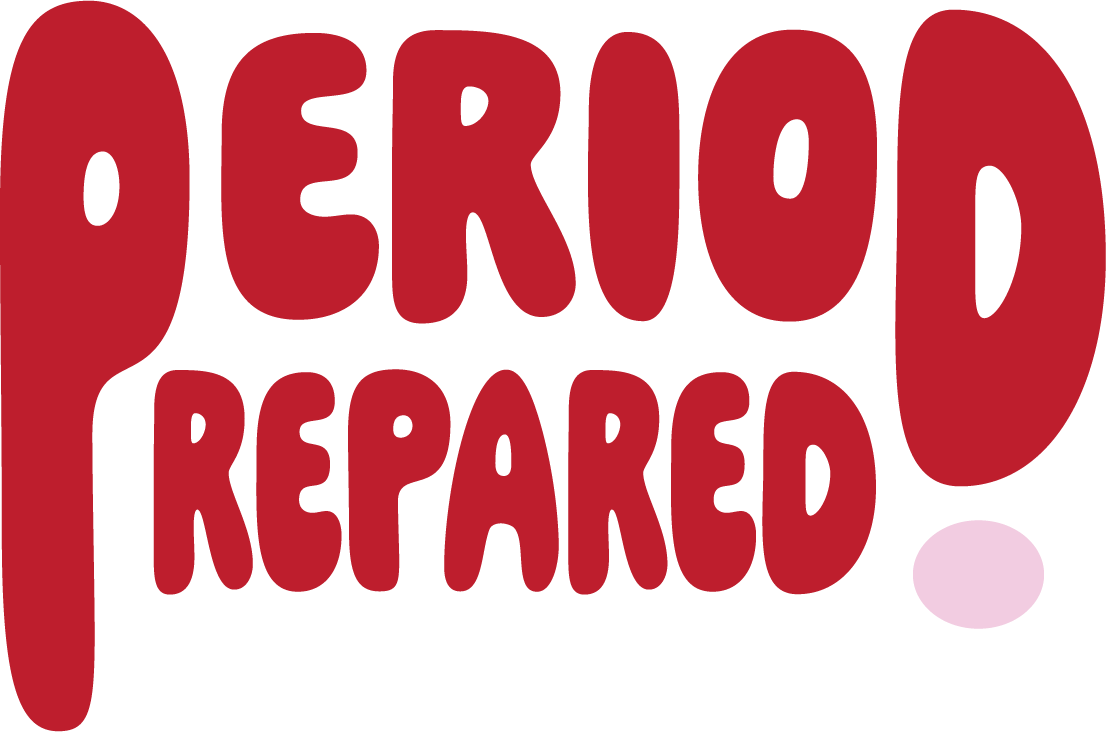 Back to scoreboard
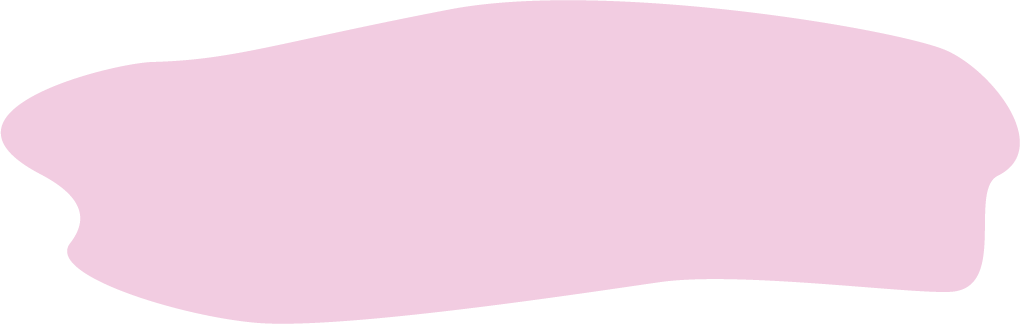 What color clothes are stained most easily and will show blood leaks?
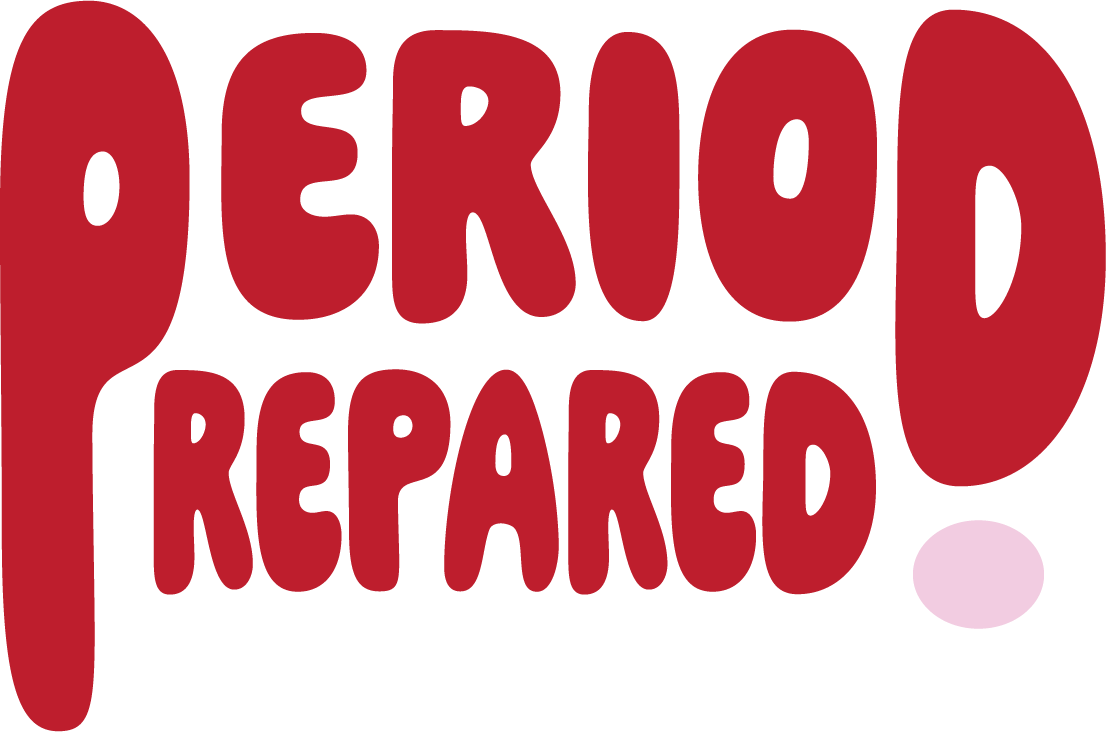 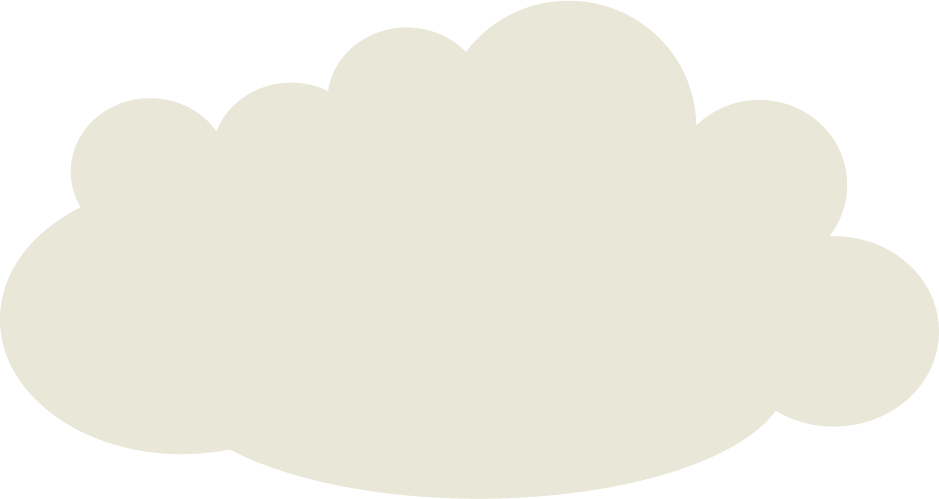 White clothes (and other light colors)
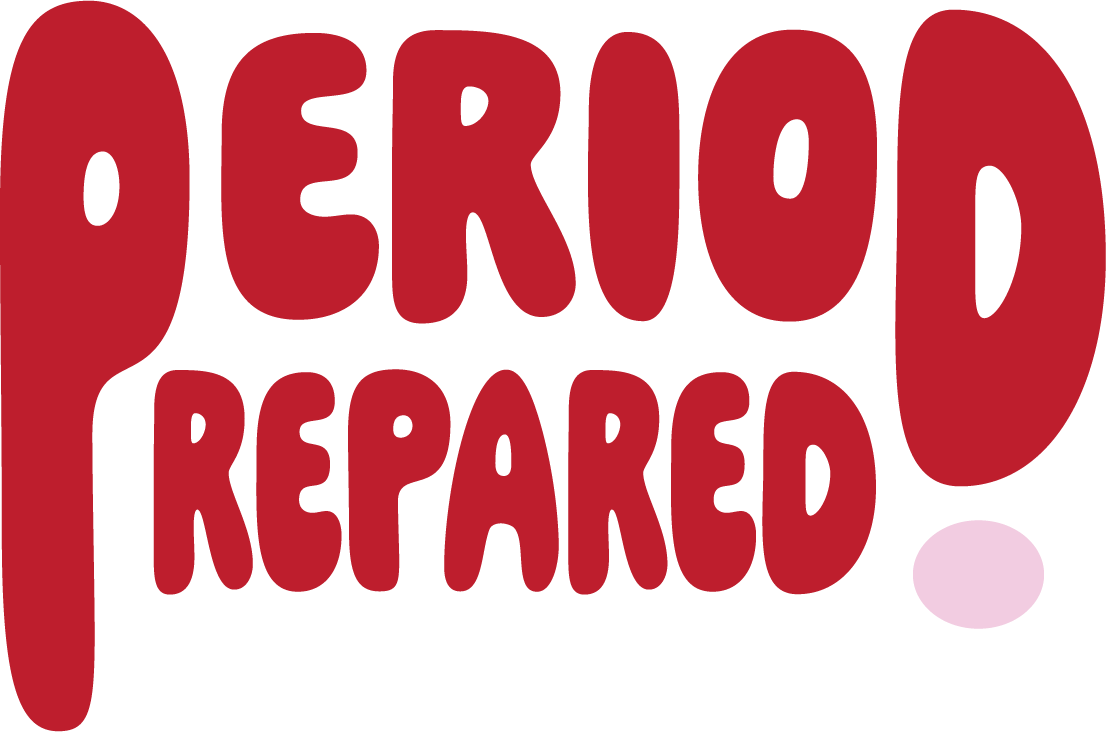 Back to scoreboard
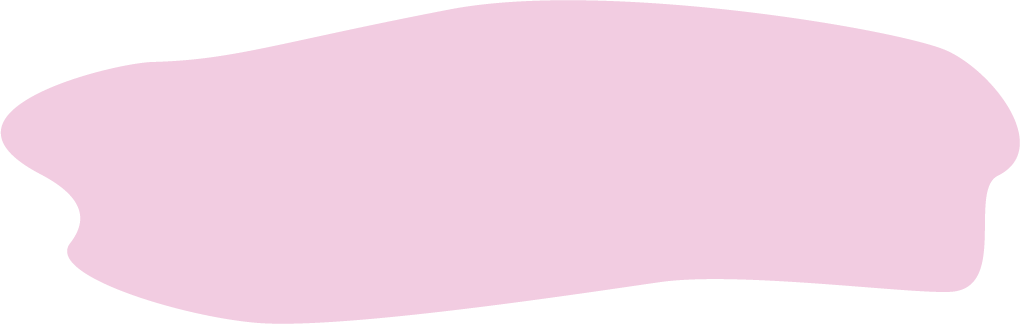 True or False: Everyone can smell me when I’m on my period.
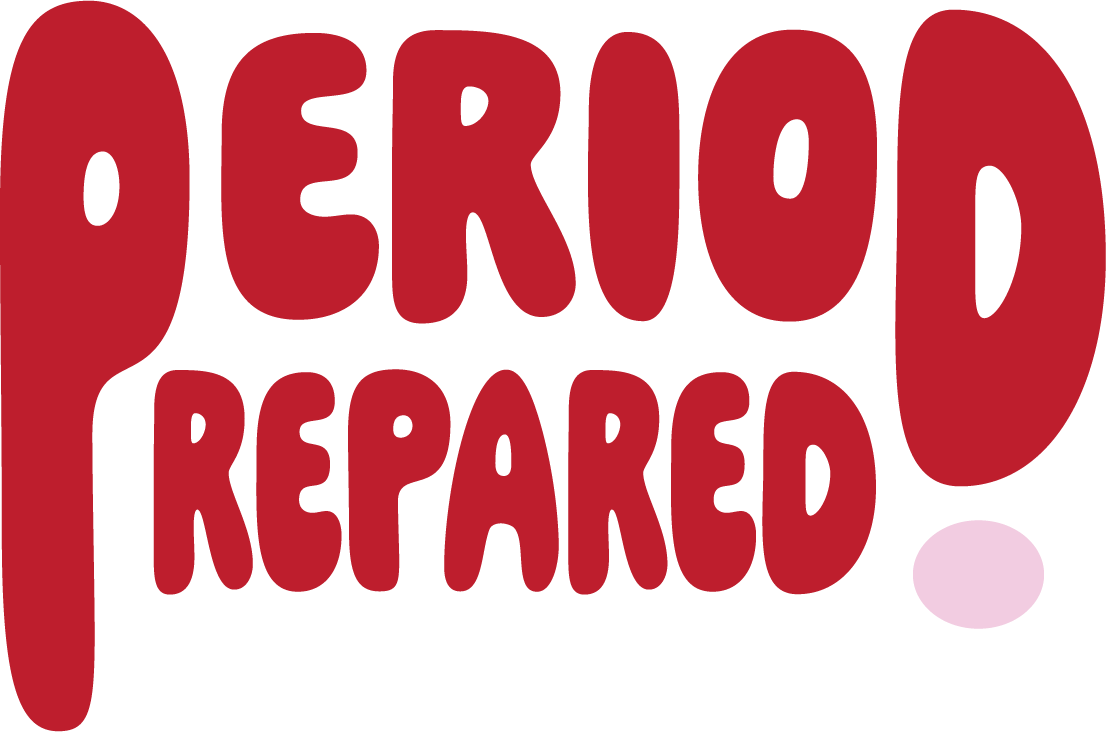 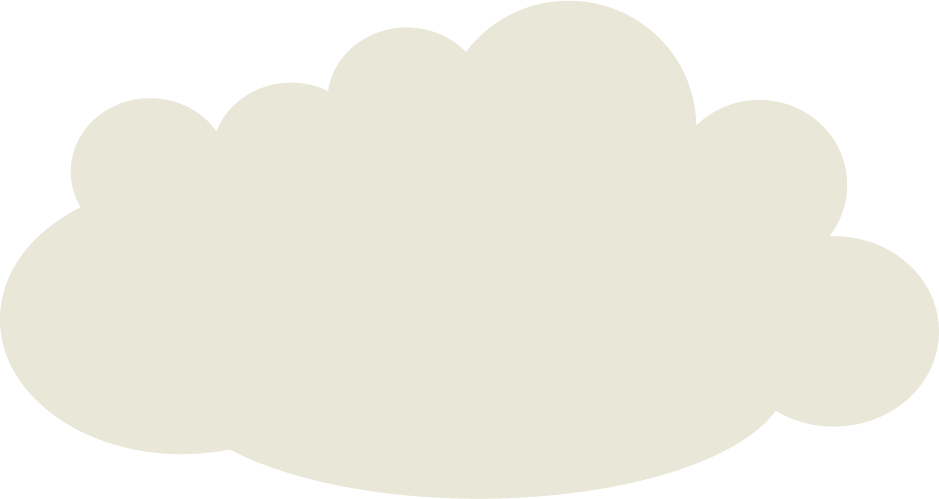 FALSE – if a good friend or parent says they can smell you, think about speaking with a doctor
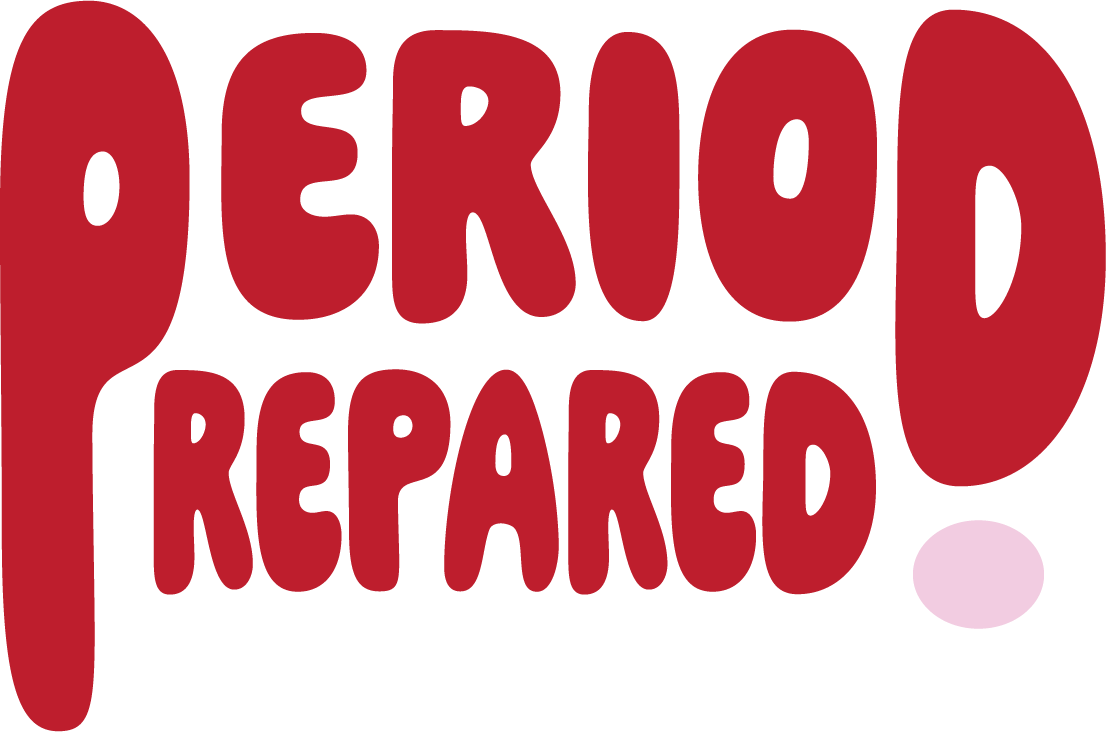 Back to scoreboard
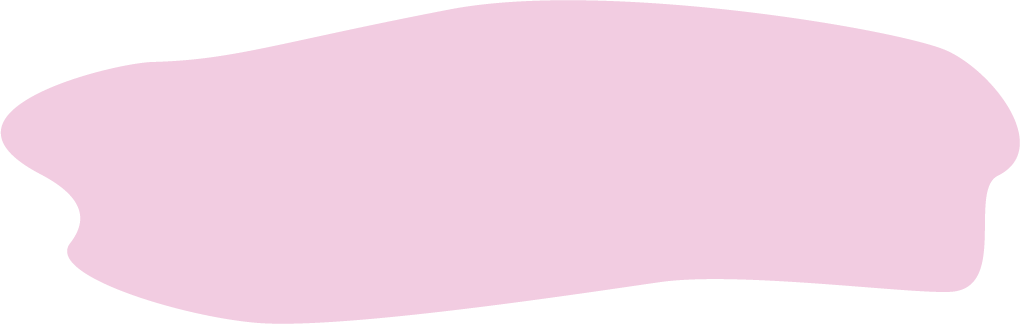 What kinds of soaps should you use to clean your private parts?
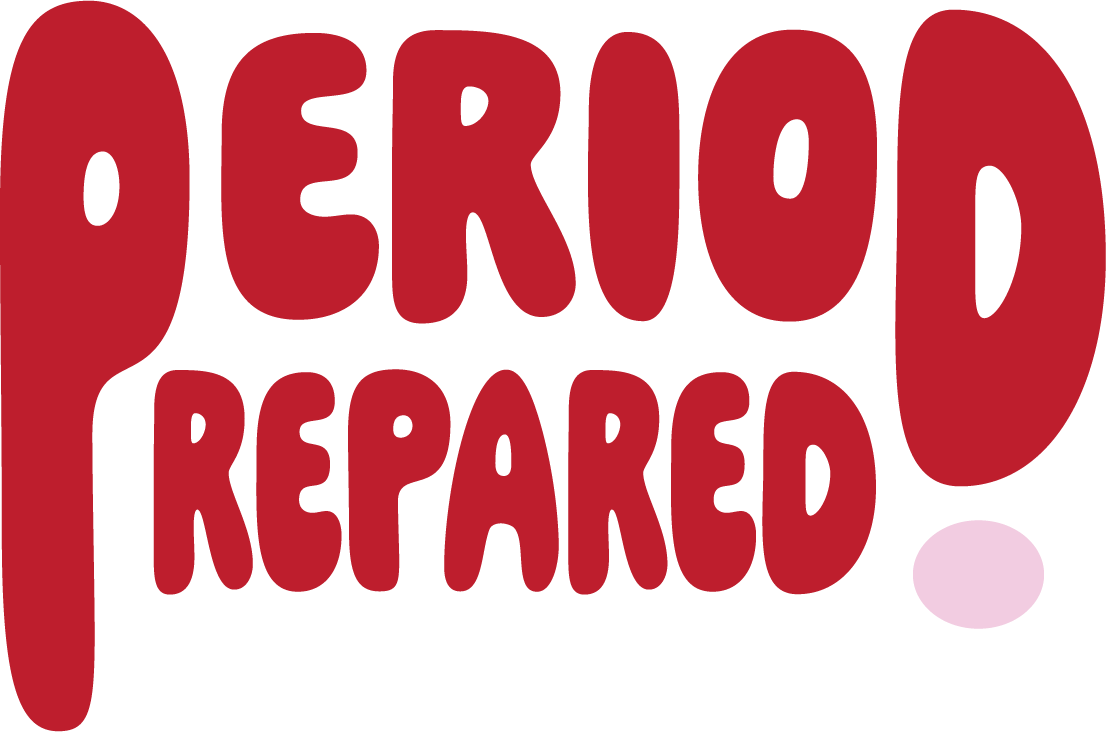 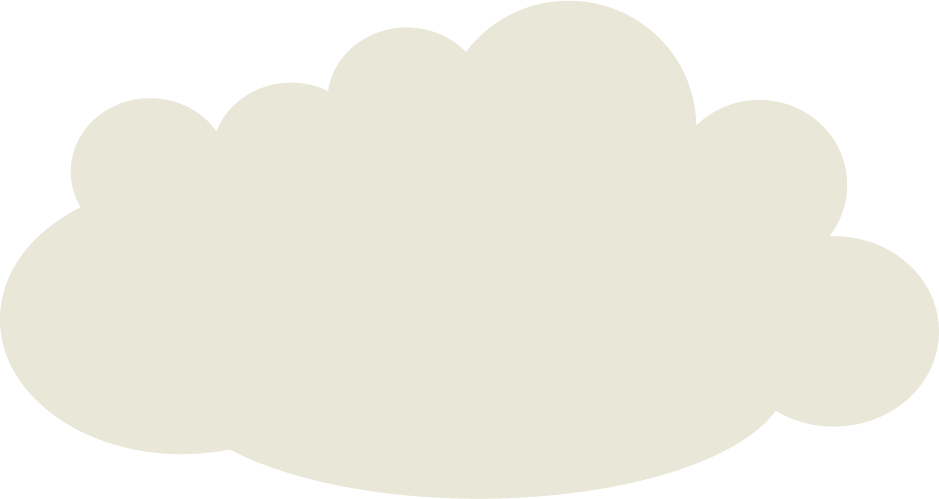 Non-fragranced soap
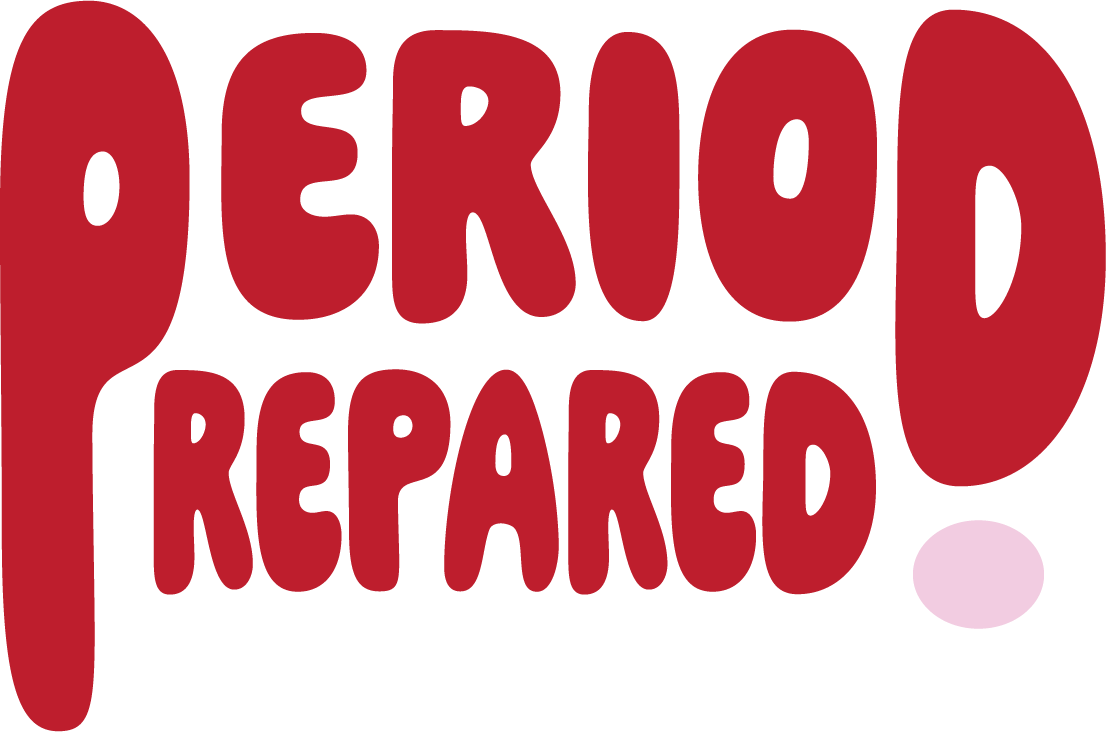 Back to scoreboard
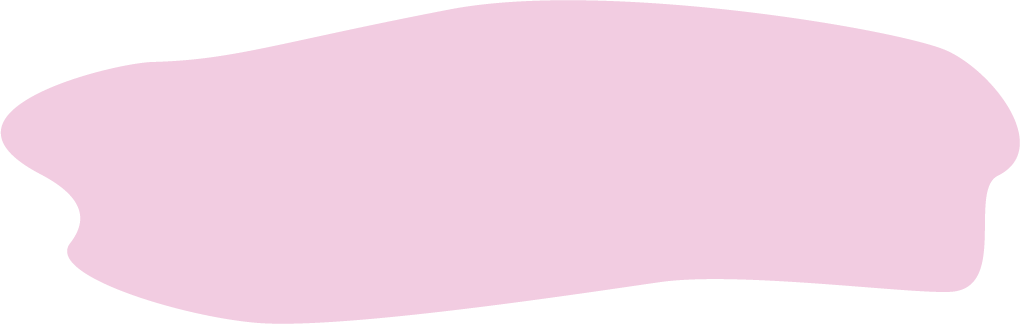 What can happen if you spray perfume near your private parts?
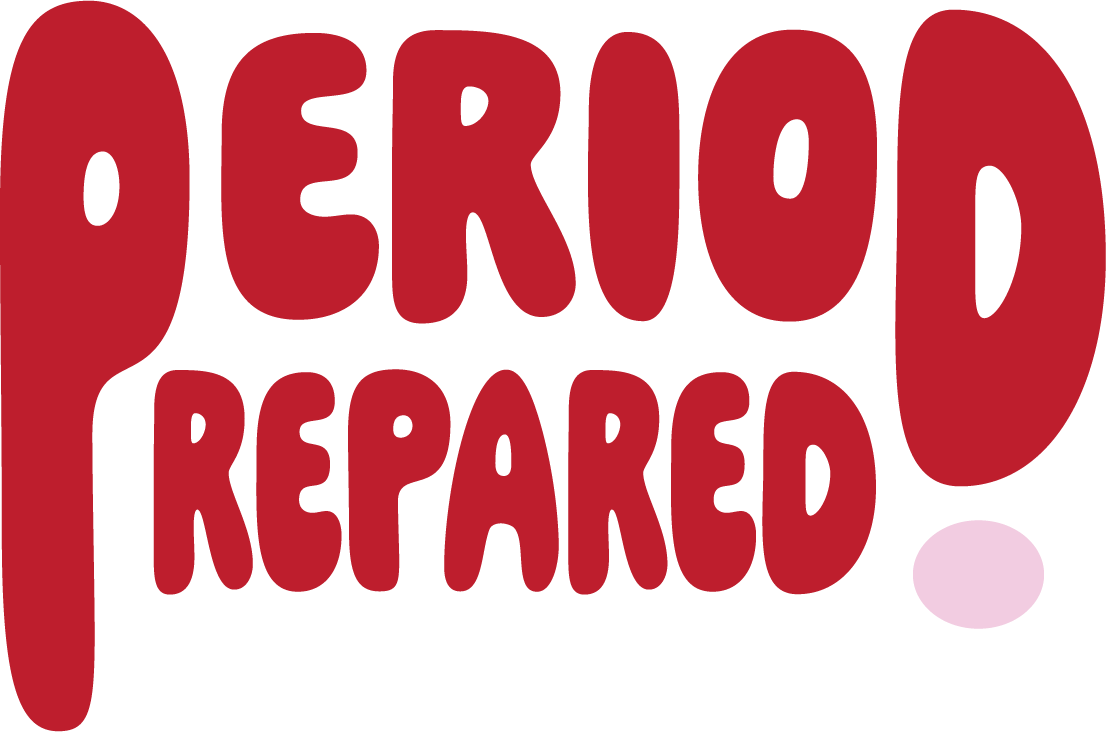 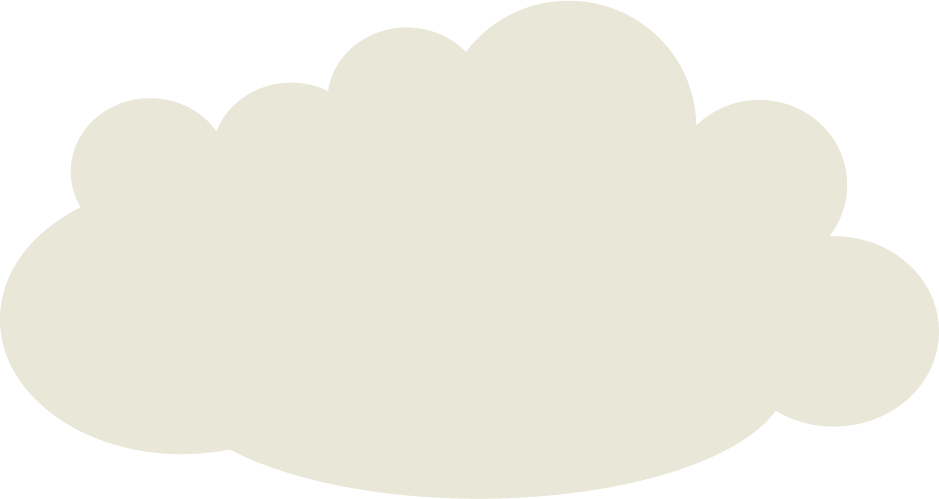 Your skin can become irritated
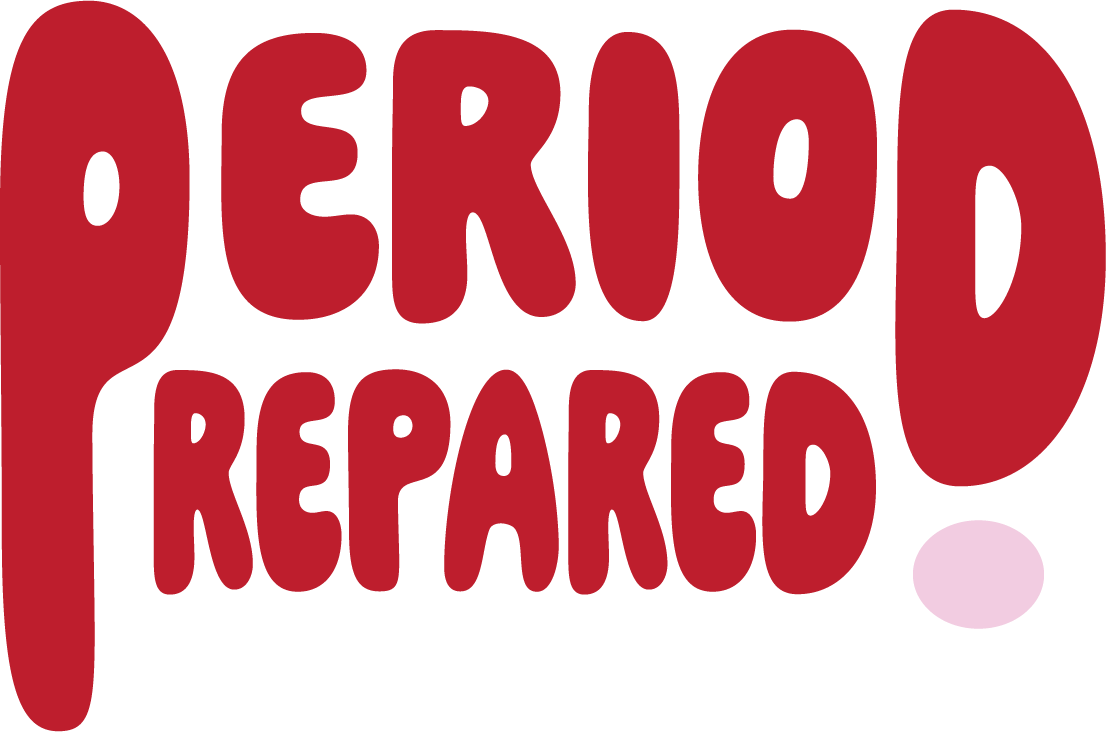 Back to scoreboard
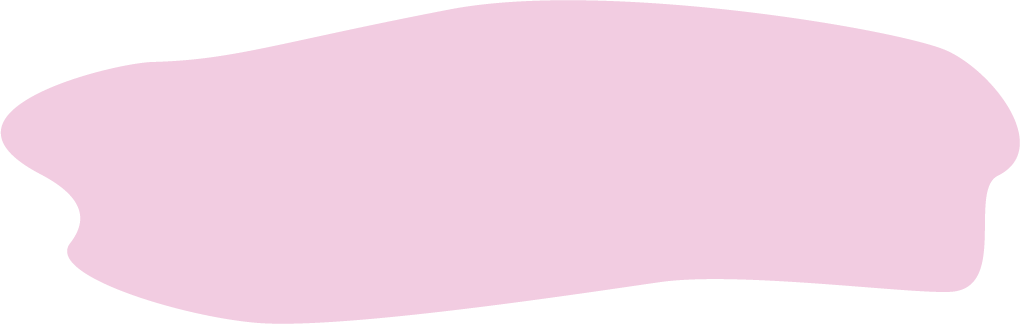 Should you perform douching? Explain why or why not.
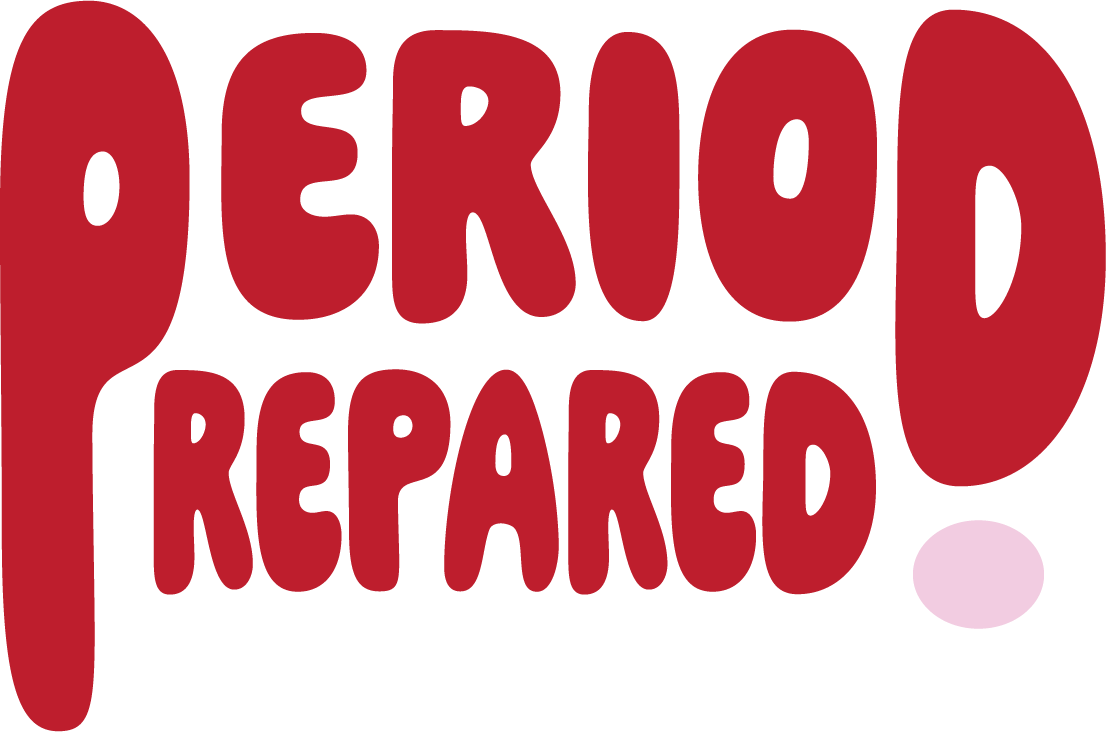 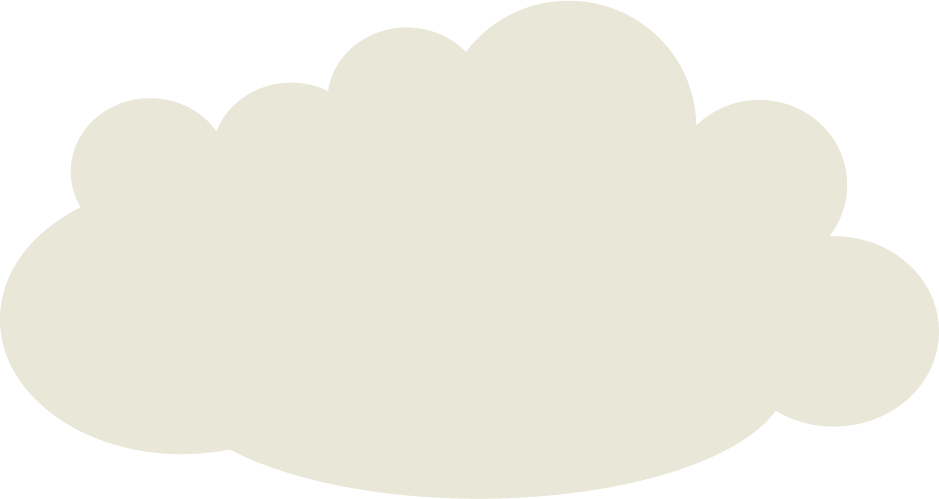 It can harm your private parts and increase irritation and infections
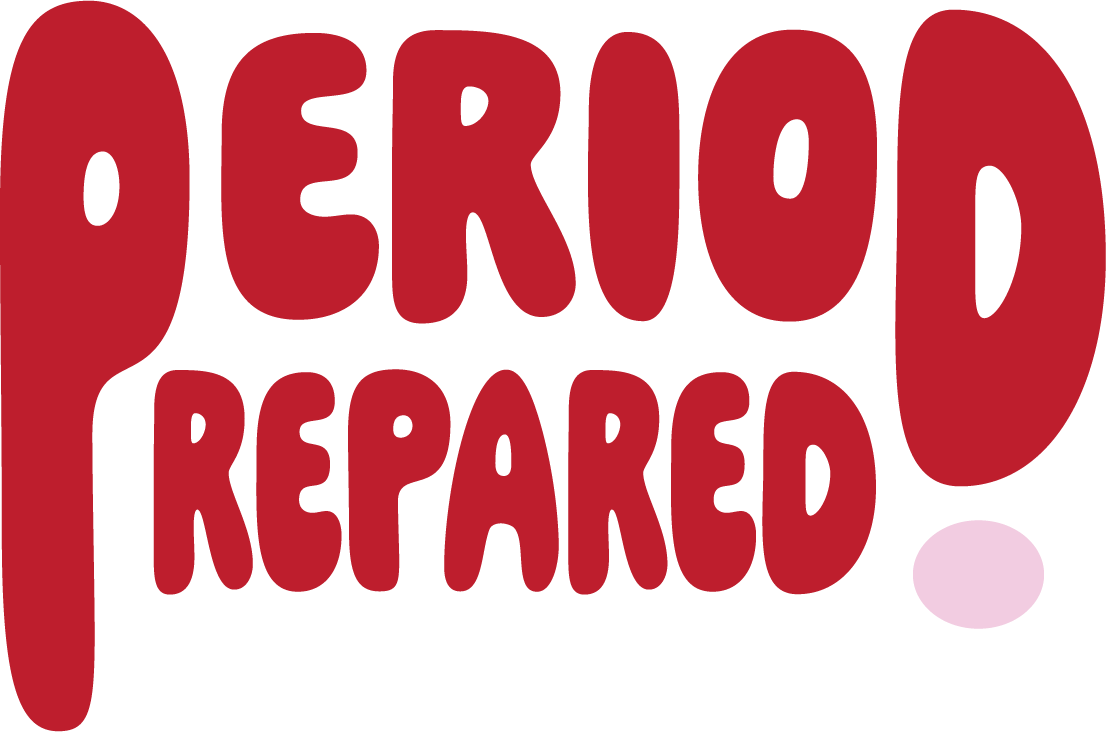 Back to scoreboard
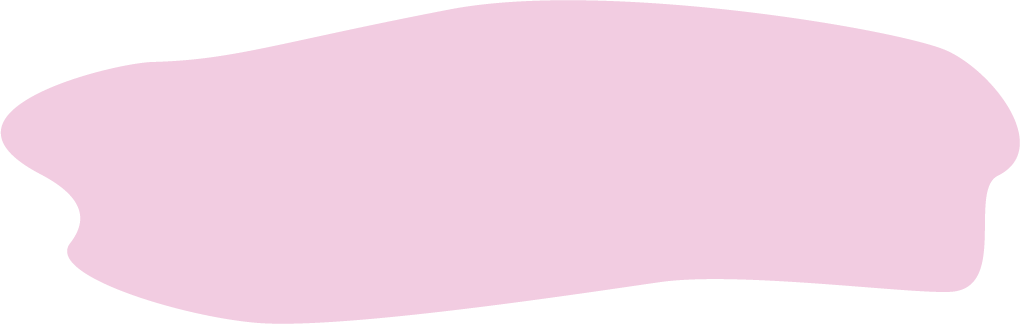 What is douching?
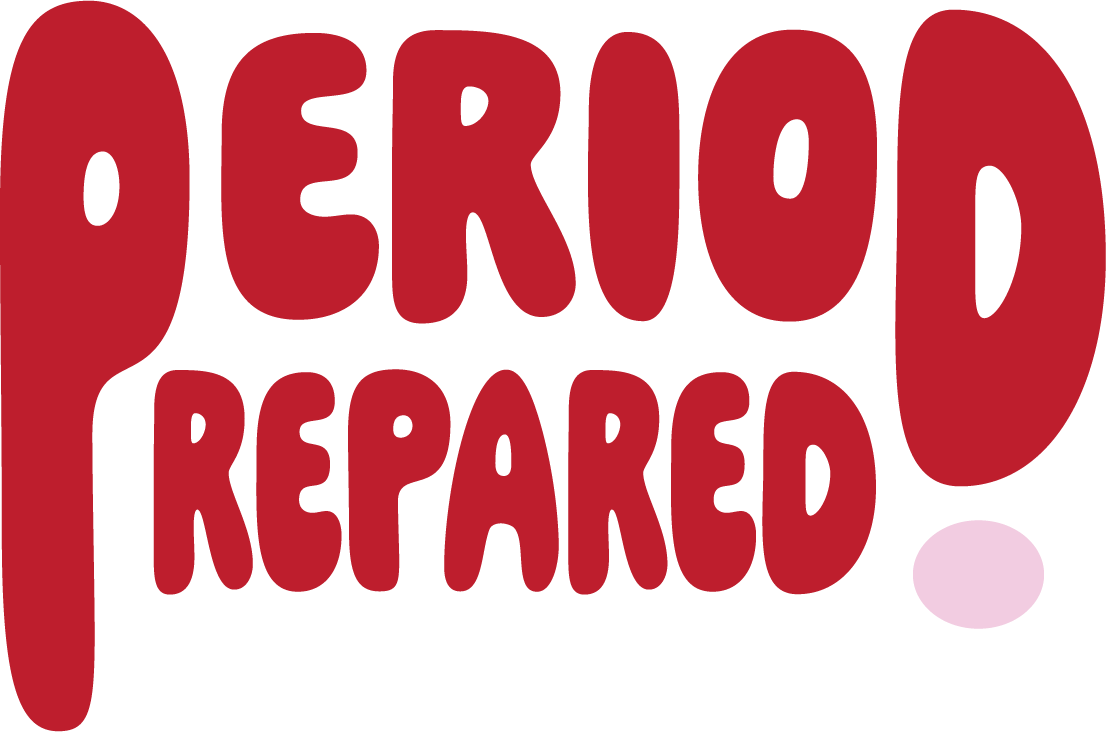 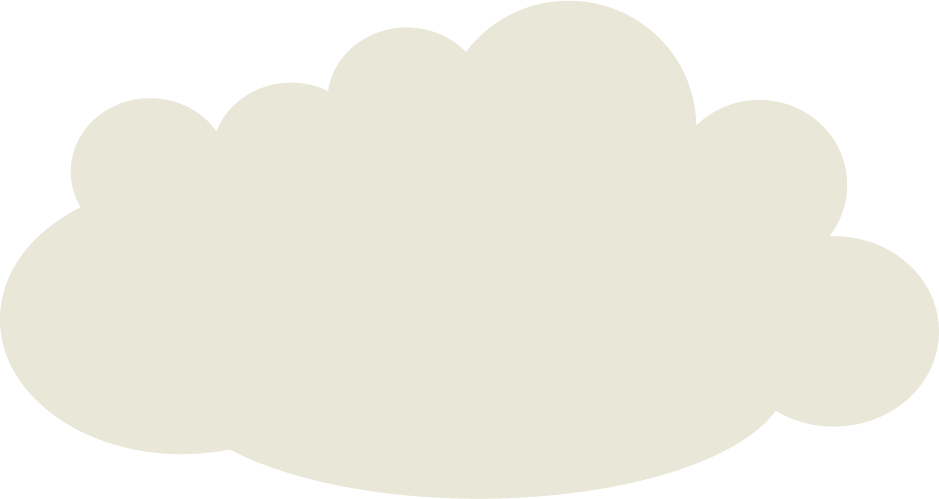 Rinsing of your vagina (it is not very common nowadays!)
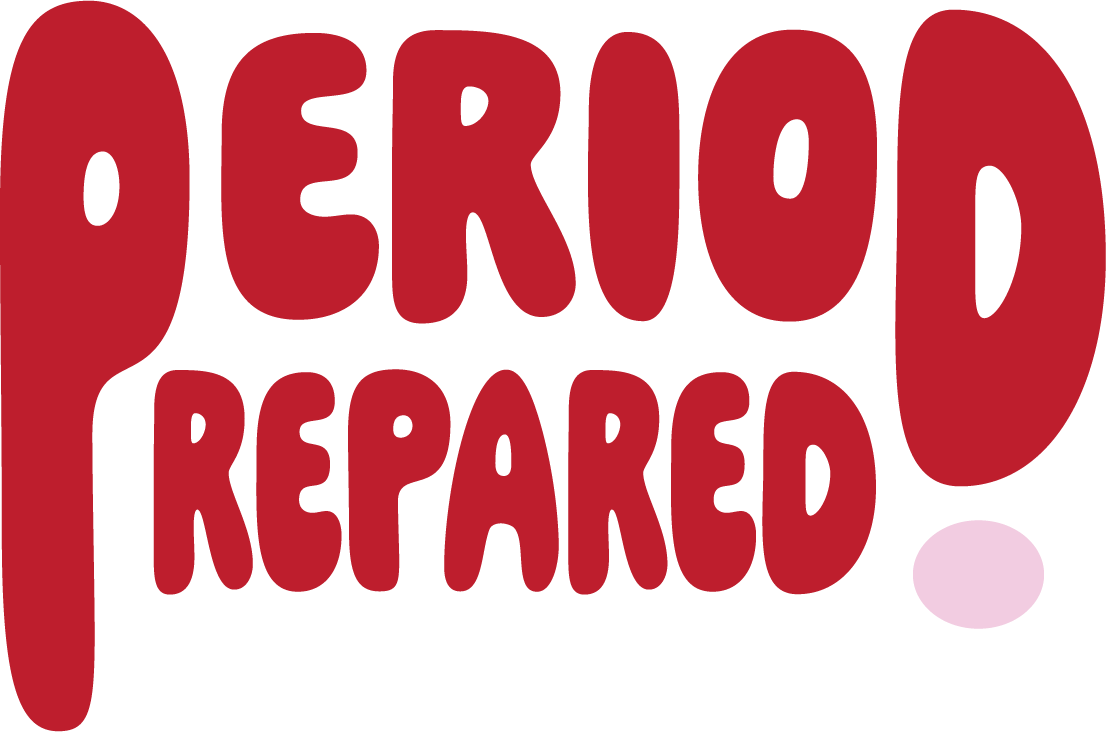 Back to scoreboard